Segunda parte : electromagnetismo
Conceptos básicos, carga eléctrica
Trabajo eléctricoy Diferencia de Potencial
Conceptos previos
Trabajo en física es el producto de una fuerza aplicada sobre un cuerpo y del desplazamiento del cuerpo en la dirección de esta fuerza. 
Mientras se realiza trabajo sobre el cuerpo, se produce una transferencia de energía al mismo, por lo que puede decirse que el trabajo es energía en movimiento. 
Las unidades de trabajo son las mismas que las de energía. 
Cuando se levanta un objeto desde el suelo hasta la superficie de una mesa, por ejemplo, se realiza trabajo al tener que vencer la fuerza de la gravedad, dirigida hacia abajo; la energía comunicada al cuerpo por este trabajo aumenta su energía potencial. 
También se realiza trabajo cuando una fuerza aumenta la velocidad de un cuerpo, como ocurre por ejemplo en la aceleración de un avión por el empuje de sus reactores. 
La fuerza puede no ser mecánica, como ocurre en el levantamiento de un cuerpo o en la aceleración de un avión de reacción; también puede ser una fuerza electrostática, electrodinámica o de tensión superficial. Por otra parte, si una fuerza constante no produce movimiento, no se realiza trabajo. Por ejemplo, el sostener un libro con el brazo extendido no implica trabajo alguno sobre el libro, independientemente del esfuerzo.
Conceptos previos
Carga eléctrica, es la característica de cualquier partícula que participa en la interacción electromagnética. 
Existen en la naturaleza dos tipos de cargas eléctricas que por convenio se miden unas con números positivos y las otras con números negativos.
 Todas las partículas eléctricamente cargadas llevan una carga igual en valor absoluto a una cantidad llamada carga elemental, e. 
El protón posee una carga +e y el electrón lleva una carga -e. Esta carga elemental equivale a 1,6 · 10-19 
La unidad de carga eléctrica en el Sistema Internacional de unidades es el culombio, C.
Un átomo eléctricamente neutro tiene el mismo número de protones que de electrones. Todo cuerpo material contiene gran número de átomos y su carga global es nula salvo si ha perdido o captado electrones, en cuyo caso posee carga neta positiva o negativa, respectivamente. Sin embargo, un cuerpo, aunque eléctricamente neutro, puede tener cargas eléctricas positivas en ciertas zonas y cargas negativas en otras.
Estos tres objetos muestran la forma en que las cargas eléctricas afectan a conductores y no conductores. Una varilla negativamente cargada (A) afecta a la distribución de cargas de un conductor (B) y un no conductor (C) cercanos. En los lados de B y C más próximos a A se induce una carga positiva, mientras que en los lados más alejados aparece una carga negativa. En el conductor (B), la separación de la carga afecta a todo el objeto, porque los electrones pueden moverse libremente. En el no conductor (C), la separación se limita a la distribución de los electrones dentro de cada átomo. El efecto se nota más si el no conductor está cerca del objeto cargado.
Campo eléctrico, es la región del espacio donde se ponen de manifiesto los fenómenos eléctricos. Se representa por E y es de naturaleza vectorial, es decir, posee un valor o magnitud y una dirección y sentido. Estos dos últimos valores son determinados por un ángulo. En el Sistema Internacional de unidades el campo eléctrico se mide en newton/culombio (N/C).
Al existir una carga eléctrica esta se mueve por un conductor generando el campo eléctrico, el cual a su vez produce un campo magnético.
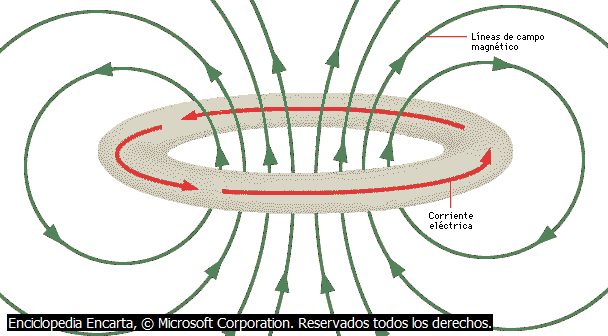 Concepto de trabajo eléctrico y diferencia de potencial
Trabajo eléctrico y Diferencia de potencial
Cuando una carga positiva se coloca en un campo eléctrico, éste ejerce una fuerza de repulsión sobre la carga.
Para mover la carga debe realizarse un trabajo, venciendo la fuerza de repulsión del campo. Inversamente, el trabajo puede ser realizado por la carga positiva si ésta se mueve en la dirección de la fuerza ejercida por el campo.
La diferencia de potencial eléctrico entre dos puntos de un campo, representa el trabajo (W) requerido para mover una unidad positiva de carga, desde un punto al otro contra la dirección del campo (o fuerza), o también, el trabajo realizado por la unidad de carga, que se mueve desde un punto al otro en la dirección del campo.
Las cargas positivas siempre se mueven convencionalmente desde un punto de potencial mayor (+) a un punto de potencial menor (-), mientras que la inversa es cierta para cargas negativas (electrones) .
La diferencia de potencial entre dos puntos de un campo eléctrico, se dice que es de 1 volt, si debe realizarse 1 joule de trabajo sobre 1 coulomb de carga positiva (+) , para moverla desde un punto de bajo potencial a otro de potencial mayor.
Trabajo eléctrico y Diferencia de potencial
Fig. 1-1 . La FEM de la fuente es igual a las caídas de potencial en el circuito externo.
En forma equivalente existe una diferencia de potencial de 1 volt si 1 joule de trabajo es realizado por una carga + de 1 coulomb que se mueve desde un punto, de elevado potencial, a otro de potencial menor. En general, la diferencia de potencial E (en volts o voltios ) es el trabajo W (en Joules o julios ) realizado por las cargas Q (Coulumbs o culombios ) por unidad de carga
Fig. 1-1
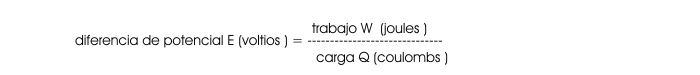 Trabajo eléctrico y Diferencia de potencial
En forma similar, el trabajo total realizado (en o por las cargas) es: 
W (Joules) = Q (Coulumbs) X E (volts)
Si existe una diferencia de potencial entre dos puntos, en un conductor o circuito eléctrico, los electrones libres en el conductor se mueven desde el punto de bajo potencial hacia el punto de potencial mayor, produciendo una corriente eléctrica. 
Al moverse dentro del circuito las cargas realizan una cantidad de trabajo (con la producción de calor) igual al producto de la carga total y de la diferencia de potencial (W = Q x E)
 Dado que una corriente "convencional" de cargas positivas debe "descender" desde un punto de elevado potencial (+) a otro de bajo potencial (-) del circuito (externo), La diferencia de potencial entre los puntos se denomina caída de potencial.
Trabajo eléctrico y Diferencia de potencial
La caída de potencial iguala el trabajo realizado por una unidad de carga (W/Q) al pasar entre determinados puntos del circuito. Para mantener una corriente eléctrica, las cargas positivas deben ser elevadas desde el punto de bajo potencial (-) al punto de alto potencial (+) por una fuente de electricidad, tal como un generador o batería (ver Fig. 1-1).
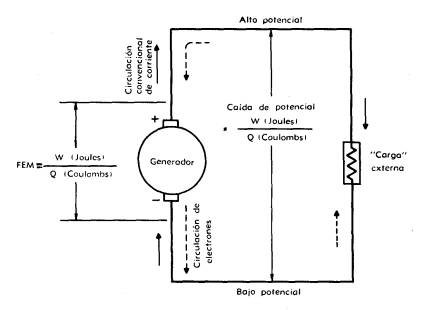 Fig. 1-1
Trabajo eléctrico y Diferencia de potencial
La misma cantidad de trabajo debe ser realizada sobre las cargas para que éstas dejen el punto de alto potencial (terminal +) y por las cargas al atravesar el circuito. La batería u otra fuente de energía eléctrica, se dice que posee una fuerza electromotriz (fem), que se mide por el trabajo realizado por cada unidad de carga (W/Q), cuando ésta pasa por la fuente.
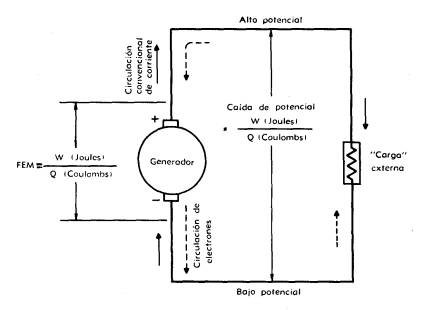 Fig. 1-1
Por lo tanto, la fem de la fuente iguala a la caída de potencial en el circuito externo como se hace evidente en la Fig. 1-1. Los términos diferencia de potencial o voltaje, aplicados ambos a la fem y a la caída de potencial se miden en volts, en el sistema (mks) de unidades.
Trabajo eléctrico y Diferencia de potencial
Ejemplos comparativos :
Una fem puede ser descrita como una consecuencia de las diferencias de carga, las que se comportan como un resorte en tensión. Esto se ilustra en la figura superior.
figura 1-A: No hay diferencia de carga; no hay tensión, y por ende no existe fem.Figura 1-B: Dos cargas negativas distintas; el resorte está en tensión, hay fem y ésta fuerza a los electrones a moverse de A a B.Figura 1-C: Dos cargas positivas distintas: el resorte está en tensión, hay fem y ésta fuerza a los electrones a moverse de B a A.Figura 1-D : Cargas positiva y negativa; el resorte está en tensión, hay fem y ésta fuerza a los electrones a moverse de A a B.
0
0
0
0
1
1
1
1
0
1
Se observa en la figura 1 dos depósitos con agua al mismo nivel de llenado. En ellos la presión es la misma. La presión la determina la altura (h) del nivel del agua, sabiendo que esta ejerce una presión  de 1kg / cm2 por cada metro de altura. Acordaremos, entonces, que esta presión será equivalente a los volts , sin embargo, como los dos están al mismo potencial o presión, no existe entre ellos una diferencia de potencial o de presión que es el necesario para que se produzca una circulación de agua, es decir, no se realiza trabajo alguno.
Analogía Diferencia de Potencial
En la figura 2, el deposito de agua se puede descargar a la atmosfera por lo que la presión al interior del mismo es mayor que la del exterior. Por lo tanto existe diferencia de potencial o de presión. La válvula es como el interruptor eléctrico. Al permitir que fluya agua  realizaremos un trabajo que esta determinado por la presión (E) multiplicado por el caudal (Q). Análogamente:
Trabajo w(joules) = agua Q (coulombs) E presión  (volts).
Trabajo eléctrico y Diferencia de potencial
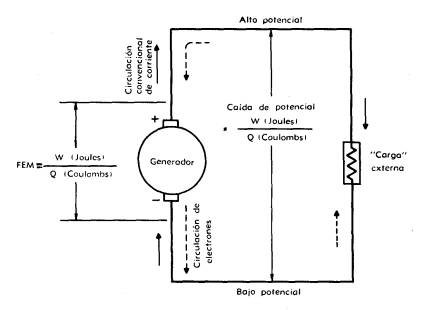 Deduciendo del ejemplo sabemos que para que se realice un trabajo tiene que haber necesariamente una deferencia de presión o diferencia de potencial. Lo que permitirá que la carga Q se mueva y genere trabajo.
Trabajo eléctrico y Diferencia de potencial
Uso en la vida cotidiana
La energía es la multiplicación de la potencia por el tiempo, así que los julios (o energía térmica) que desprende una resistencia es el producto de la potencia que consume esta por el tiempo que está conectada a una fuente de tensión (a la red eléctrica por ejemplo). 
Así una estufa eléctrica de 1000 W conectada durante una hora desprenderá una energía térmica de 1000 julios y se habrá consumido 1000 vatios-hora (vatios-hora es la magnitud de la energía eléctrica consumida, vale decir, potencia por tiempo) de la red eléctrica, pero si sólo hubiéramos conectado la estufa durante media hora (0,5 h), esta hubiera desprendido 500 julios de calor, esto es trabajo, y hubiera consumido 500 vatios-hora de energía eléctrica.
 Por tanto la energía térmica desprendida por una resistencia es la cantidad en julios de potencia eléctrica consumida por hora
Trabajo eléctrico y Diferencia de Potencial
Lo que se cobra en el recibo de la compañía, en Santiago, Chilectra, es la energía eléctrica que se consume, me explico: Según el principio de la conservación de la energía, esta dice que la energía ni se crea ni se destruye, sólo se transforma y la energía eléctrica que llega a nuestra casa la transformamos en otro tipo de energía para nuestro provecho, siendo esta transformación en forma de calor (estufas eléctricas), luminosa (lámparas), cinética(motores) y es este consumo de energía eléctrica transformada la que nos cobran.
 Volviendo al ejemplo de la estufa de antes lo que estamos transformando son 1000 vatios eléctricos en 1000 vatios de calor y a ti la compañía eléctrica te cobrará esos 1000 vatios-hora.
Aplicación de trabajo eléctrico
El trabajo eléctrico es potencia eléctrica que consume un aparato eléctrico y que es empleada para realizar un trabajo (valga la redundancia) acordes con su diseño.
 En el caso de la estufa esta nos proporcionará un trabajo de 1000 vatios caloríficos para calentar cualquier cosa (en su caso el aire ambiente) y un motor eléctrico ideal de 1000 vatios nos proporcionará en su eje 1000 vatios de potencia mecánica (por ejemplo para mover los engranajes de una máquina). Como se ve el trabajo y la energía son conceptos distintos. Para poner un ejemplo: la potencia que indica una estufa es trabajo eléctrico y los julios que desprende y la electricidad consumida es energía. Espero que se haya entendido según las explicaciones que he expuesto
Aplicación de trabajo eléctrico
El trabajo eléctrico es potencia eléctrica que consume un aparato eléctrico y que es empleada para realizar un trabajo (valga la redundancia) acordes con su diseño. En el caso de la estufa esta nos proporcionará un trabajo de 1000 vatios caloríficos para calentar cualquier cosa (en su caso el aire ambiente) y un motor eléctrico ideal de 1000 vatios nos proporcionará en su eje 1000 vatios de potencia mecánica (por ejemplo para mover los engranajes de una máquina). Como se ve el trabajo y la energía son conceptos distintos. Por ejemplo: La potencia que indica una estufa es trabajo eléctrico y los julios que desprende y la electricidad consumida es energía.
Ejercicios de Aplicación
Ejercicio 1. Realizar un circuito de trabajo adecuado para medir la Energía eléctrica que consume.
Circuito de Trabajo:
El circuito consta de 2 Reóstatos en paralelo de 302 ohm y 303 ohm, alimentados por una fuente de 235(V) alternos. Calcular la Energía que consume a partir de la lectura en el Medidor de Energía.
El medidor cuanta con una constante que es la cantidad en watt/hora que equivale a una vuela del eje, es decir, cuando el medidor da una vuelta la carga a consumido el valor de la constante, que en este caso es de 3,6(W/ hr).
Entonces dividimos el total del consumo en una hora por la constante para saber la cantidad de vueltas que da en 1 hora:
Ahora que tenemos el numero de vuelta por hora, lo dividimos por los segundos que existen en 1 hora para obtener el tiempo que tarda en dar una vuelta el Medidor de Energía:
También podemos realizar este calculo a partir de la lectura en el medidor de Energía de el tiempo que tarda en dar una vuelta:
Tiempo que tarda: + 35,5(seg).
Ejercicios de Aplicación
El tiempo dado anteriormente es un tiempo aproximado ya que puede tener algunos decimales de error.
Ahora dividimos los segundos que tiene una hora por el tiempo que tarda en dar una vuelta, para obtener el numero de vuelta por hora:
Ahora, para calcular la potencia en una hora, debemos obtener el producto entre el número de vueltas en una hora, por lo que equivale en potencia una vuelta, es decir, por la constante del medidor de Energía:
La potencia obtenida es la Energía o trabajo que realiza la carga en una hora. Es decir, el Trabajo que calculamos anteriormente. La diferencia entre el resultado anterior, se debe a la falta de precisión en la lectura del Medidor de Energía.
En la industria
Aplicación en Prevención de Riesgos
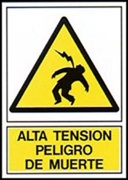 Definiciones sobre Electricidad
Baja tensión: se considera baja tensión aquellos sistemas cuya diferencia de potencial es inferior a 1.000v en corriente alterna y 1.500 en corriente continua. Las tensiones usuales son normalmente las de 220 v entre fases y neutro y las de 380 v entre fases.
Consideremos que la tierra, piso, suelo o terreno físico del planeta tiene potencial cero, por lo que siempre entre una fase y este habrá una diferencia de potencial. Aquí es donde radica el principal peligro de energía eléctrica.
Aplicación en Prevención de Riesgos
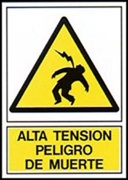 Lo que causa daño en nuestro organismo es la corriente eléctrica que circula por él. 
 ¿Entonces cual es la importancia de la Diferencia de Potencial en la Prevención de Riesgos eléctricos? .
Para que la corriente eléctrica circule por nuestro cuerpo deben cumplirse ciertos requisitos:
Vencer nuestra resistencia, que es menor o mayor dependiendo de algunas condiciones de cada individuo y de la humedad de la piel.
Que formemos parte  del circuito
0
0
1
1
Explicación  práctica
Fig. b
Fig. a
Piso con potencial cero : Tierra, pasto, hormigón, baldosas
En la figura “a” existe un presión o diferencia de potencial con respecto a tierra, pero la persona esta aislada de tierra, por lo que posee el mismo potencial del deposito “a” (como lo pajaritos que se posan en las líneas eléctricas) .  Por lo que no hay diferencia de potencial entre el depósito y la persona, por lo que no se realiza trabajo por ende la carga no se  mueve y no circulara corriente por la persona.
En la figura “b” la persona esta en contacto con la superficie de la tierra, por lo que esta sometida a la presión del estanque y si ella fuera como un tubo pasaría por ella el agua hasta llegar a tierra que es el potencial cero. En este caso existe diferencia de potencial, hay trabajo, la carga se mueve, circula corriente por la persona. La persona se electrocuta y puede hasta morir.
Aplicación en Prevención de Riesgos
Mientras más alta sea la diferencia de potencial y menor la dificultad que ponga nuestra piel al paso de la corriente, mayor será el trabajo realizado en nuestro cuerpo, por lo tanto mayor será el daño ocasionado por la corriente eléctrica circulando por el organismo.
¿ Como podemos minimizar o evitar que  esto ocurra?.
La normativa eléctrica chilena NCH Elec 4/2003 establece voltaje (diferencia de potencial) de seguridad para locales secos y húmedos.
En ella se establece un valor de 42 o 24 volts. Con una diferencia de potencial baja, la carga no es capaz de moverse por nuestro cuerpo, por lo que no circulará corriente capaz de hacernos daño.
En los casos que no es posible reducir la diferencia de potencial, se usan unos dispositivos detectores de fugas de corriente, llamados protectores diferenciales, estos detectan las fugas e interrumpen el suministro eléctrico antes que la corriente cause efectos dañinos en el  cuerpo.
Aplicación en Prevención de Riesgos
También se emplea la técnica de doble aislación, que consiste en “encerrar la diferencia de potencial” de modo que no entre en contacto con las personas.
Otra técnica es el empleo de “Conexiones Equipotenciales”, que consiste en unir mediante un conductor eléctrico, todas las partes metálicas de los equipos, que por accidente, puedan quedar sometidos a un potencial y que nosotros, al tocarlos, cerremos el circuito contactando ese potencial con tierra  y creando la diferencia de potencial que mueva la carga y haga circular la dañina corriente eléctrica por nuestro cuerpo.
El sistema más común para evitar que las partes metálicas de los equipos y maquinarias queden con potencial alto y que, con respecto a tierra, se cree una diferencia de potencial, es aterrizar las partes metálicas de los equipos. Esto consiste en darles potencial cero mediante un conductor de cobre de color verde el que se canaliza junto a los conductores que traen el potencial eléctrico o voltaje.
Aplicación en Prevención de Riesgos
Este conductor,  como es de potencial cero, si un conductor con potencial alto lo toca se producirá un corto circuito. Este corto circuito hará operar unos sistemas de protección evitando que la parte metálica quede a una potencial elevado y que se establezca con respecto a tierra una diferencia de potencial.
Un sistema para evitar las diferencias de potenciales dañinas para el ser humano es el empleo de transformadores de aislación. En estos la diferencia de potencial peligrosa ingresa en a un lado del transformador que se llama primario, luego este induce líneas de fuerza en el otro lado, llamado secundario, creando una diferencia de potencial entre los conductores del secundario. Como la transmisión de energía se hace sin contacto físico entre la diferencia de potencial del primario y la del secundario. La diferencia de potencial del secundario solo se establece entre los conductores de este, por lo que la diferencia de potencial con respeto a tierra no existe.
LAS LENTESConceptos-Física
Por definición, una lente es un “medio” transparente, de vidrio, de cristal, etc., generalmente de contorno circular, limitado por caras curvas o, por una plana y otra curva.
Las caras curvas de una lente, pueden ser esféricas, cilíndricas,
  Parabólicas,  analizaremos aquellas lentes que tienen caras esféricas.
Si partimos de la base que la superficie esférica que limita una lente puede ser convexa o cóncava e, incluso, una de las caras puede ser plana, podemos clasificar las lentes de la siguiente manera:
 biconvexa. 
 plana convexa.
 menisco convergente.
 bicóncava. 
 plana cóncava. 
 menisco divergente.
LENTES CONVERGENTES:

Estas lentes reciben este nombre porque al ser atravesadas por un haz de rayos paralelos los hacen “converger” en un punto determinado y dan una imagen “real”, excepto el caso en que el objeto se encuentre entre el foco y la lente.
La imagen aumentada de un objeto que se ve utilizando una lente corriente de aumento es siempre “virtual”, porque el objeto esta ubicado detrás de la lente y de su foco, no obstante ello nosotros podemos verlo gracias a que el cristalino de nuestro ojo la convierte en imagen “real” en nuestra retina.
En toda lente convergente concurren los siguientes elementos

Eje principal: Es la recta que une los centros de las superficies esféricas a las cuales pertenecen las caras de la lente.
Centro óptico: Es un punto perteneciente al eje principal y que tiene como propiedad que todo rayo de luz que pasa por el no se desvía al atravesar la lente.
Eje secundario: Es toda recta que pasa por el centro óptico, siendo distinta del eje principal.
Foco principal: Es el punto, perteneciente al eje principal, por donde pasan todos los rayos refractados que inciden en la lente en forma paralela al eje principal.
Teniendo en cuenta que toda lente es transparente, se concluye que los rayos de luz pueden incidir sobre ella por cualquiera de las dos caras y, entonces, resulta que toda lente tiene dos focos principales. Uno de ellos es el “foco objeto” y el otro el “foco imagen” de acuerdo al paso, por ellos, de rayos incidentes o refractados, respectivamente.
Para toda lente convergente se cumple que ambos focos son reales.
Plano principal: Es el plano perpendicular al eje principal que pasa por el centro óptico.
Planos focales: Son planos, también perpendiculares al eje principal pero que pasan por cada uno de los focos de la lente
En cuanto al aspecto, a simple vista, que presenta una lente convergente es de notar la diferencia de espesor entre el centro y los bordes, siendo el mayor el del centro.
Trayectoria de los rayos de luz en una lente convergente:
1°) Todos los rayos que sean paralelos al eje principal se refractan pasando por el foco imagen. La distancia entre la lente y el foco es la llamada distancia focal.
2°) Cualquier rayo que pase por el foco objeto, al atravesar la lente refracta paralelamente al eje principal.
3°) Los rayos de luz que pasan por el centro óptico, al atravesar la lente, no se desvían. 
Las imágenes que se forman cuando la luz atraviesa una lente,
Pueden clasificarse en: (a) imágenes reales; (b) imágenes virtuales.
Las “reales” son aquellas imágenes que pueden ser recibidas en una pantalla ubicada de manera tal que la lente quede entre el objeto y dicha pantalla. Estas imágenes “reales” aparecen en la pantalla en forma invertida.
Las “virtuales” no pueden ser recibidas sobre una pantalla porque se forman con la prolongación de los rayos refractados.
“Fuerza” o “Potencia” de una lente convergente

La potencia de una lente convergente es inversamente proporcional a su distancia focal. Esto, simplemente, significa que una lente es más potente cuanto menor es su distancia focal y, se ha establecido -por convención- que a una distancia focal de 1 metro se le asigna una potencia de 1 “dioptría” (unidad utilizada internacionalmente para determinar la potencia de una lente).
LENTES DIVERGENTES:

Estas lentes se caracterizan porque al ser atravesadas por un haz de rayos luminosos, provocan que el haz se disperse -los rayos se separan entre sí-. Por este motivo, tanto las imágenes que se obtienen como los focos de las lentes son virtuales.
El hecho de generar focos virtuales hace que las lentes divergentes sean también conocidas como “lentes negativas”.
Trayectoria de los rayos en las lentes divergentes

La trayectoria, esta sujeta a las siguientes condiciones: (a) Cualquier rayo que sea paralelo al eje principal refracta de manera tal que sus prolongaciones pasan por el foco. (b) Todo rayo con dirección hacia el foco objeto se refractara en forma paralela al eje principal. (c) Los rayos que pasan por el centro óptico, no se desvían. 
En el caso de las lentes divergentes, las imágenes resultan siempre “virtuales”, menores que el objeto, de igual sentido que este y situadas entre la lente y el objeto.
“Potencia” de una lente divergente:

En forma similar a lo que hemos establecido para las lentes convergentes, la potencia de una lente divergente es inversamente proporcional a la distancia focal medida en metros. Teniendo en cuenta que la distancia focal siempre es negativa (para lentes divergentes) resulta que la potencia de una lente divergente toma siempre valores negativos.
Las aplicaciones y usos de las lentes son innumerables, pero, en general podemos decir que se utilizan, fundamentalmente, para formar imágenes de objetos, a veces aumentadas y a veces disminuidas.
No obstante ello, las lentes que se usan para los “anteojos” humanos, mas que a formar imágenes, están destinadas a corregirlas y a procurar que sean nítidas y precisas las imágenes formadas por nuestro cristalino.
ALGUNAS LENTES:
El ojo humano
Es el órgano de la visión. 
El ojo propiamente dicho, incluye también elementos protectores (párpados, cejas, etc.). Nos interesa, básicamente, el aspecto óptico del ojo humano. En este aspecto, el “globo ocular” esta formado por membranas que encierran medios transparentes: las “lentes” naturales del hombre. La retina es la membrana mas interna del ojo y se la reconoce como una prolongación del nervio óptico, esta formada por fibras nerviosas que la hacen sensible a la luz. Las terminaciones nerviosas de la retina son los “conos” y “bastoncillos” que, junto con la púrpura retiniana, reciben y transmiten al nervio óptico la sensación luminosa que este lleva al cerebro. La cornea es, también, una membrana transparente, de espesor variable y con un índice de refracción de 1,376. El cristalino es una verdadera lente convergente con un índice de refracción de 1,4085 y la capacidad de cambiar de forma según los estímulos exteriores que recibe. El iris, actúa como diafragma regulando la cantidad de luz que penetra en el ojo.
La lupa (lente de aumento)

Es una sencilla lente convergente biconvexa o plana convexa, generalmente montada sobre una armadura que permite sostenerla en la mano o en un pie especial. Comúnmente se utiliza para examinar detalles de objetos, para leer impresos con caracteres de letra muy pequeños, etc. La imagen lograda con una lupa es virtual, mayor y de igual sentido que el objeto observado. En la lupa simple, disminuye la distancia focal y, por lo tanto, la amplificación aumenta, pero también aumentan las aberraciones (distorsiones) esféricas, por lo cual siempre debe restringirse el campo.
El microscopio

Es un instrumento óptico formado básicamente por dos lentes convergentes: el ocular y el objetivo. El objetivo tiene distancia focal pequeña y esta ubicado próximo al objeto que se observa.
El ocular tiene mayor distancia focal y esta ubicado al lado del ojo del observador. Las dos lentes están ubicadas de forma que sus ejes coincidan. 
La imagen que se obtiene con un microscopio es virtual, mayor y de sentido contrario al objeto observado.
En la actualidad existen muy diversos tipos de microscopios, cada uno de ellos con distintas tecnologías de avanzada y que incluyen las ultimas mejoras que, día a día, los científicos van descubriendo.
Podemos observar en los gráficos y dibujos siguientes, la descripción de un microscopio y de que forma trabajan las lentes que lo componen:
El anteojo de Galileo (telescopio simple)

Este fue el primer instrumento para realizar observaciones a distancia. En forma similar al microscopio, también consta de dos lentes pero, en este caso, una es divergente (el ocular) y la otra es convergente (el objetivo). La imagen que se obtiene, es virtual.
El vocablo “anteojos”, acepta varios significados, que van desde los que se utilizan delante del ojo humano, hasta los comunes “larga vistas”. Sin embargo, todos ellos tienen por finalidad contribuir de una u otra manera a mejorar la calidad de la visión que el ser humano puede tener sobre el mundo que lo rodea, ya sea por corrección de las imágenes, por aproximación de ellas o por amplificación.
Ley de Gauss
Ley de Gauss
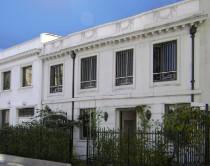 Carl Friedrich Gauss (1777-1855)
Relación entre  el flujo eléctrico a través de una superficie cerrada y la carga eléctrica encerrada en esta superficie.
De esta misma forma, también relaciona la divergencia del campo eléctrico con la densidad de carga
Introducción
Carga eléctrica: es una propiedad de algunas partículas subatómicas (pérdida o ganancia de electrones) que se manifiesta mediante atracciones y repulsiones que determinan las interacciones electromagnéticas entre ellas.
Superficies esfericas Gaussianas
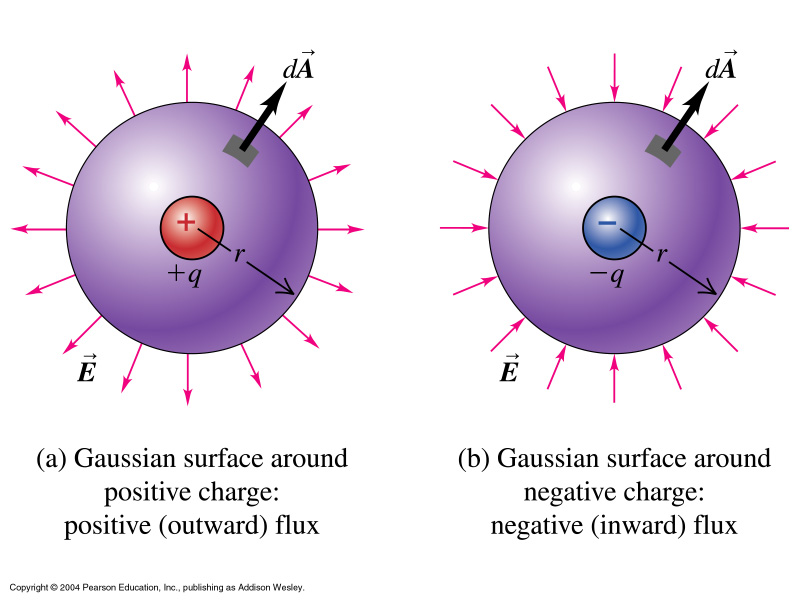 a) carga puntual positiva

      Flujo Positivo
a) carga puntual negativa

      Flujo Negativo
Flujo eléctrico
El flujo eléctrico se representa por medio del número de líneas de campo eléctrico que penetran alguna superficie. No mide nada material, sin embargo, se puede imaginar que se mide el flujo de un 'fluido eléctrico' es decir,  una manera de cuantificar la cantidad de fluido que sale o entra por una determinada superficie.
El número de líneas que penetra una superficie es proporcional a EA. Al producto de la intensidad del campo E por el área de la superficie perpendicular A se le llama flujo eléctrico F.
F = EA
Área A
E
La ley de Gauss
La ley de Gauss constituye una de las leyes fundamentales de la Teoría Electromagnética.
Se trata de una relación entre la carga encerrada en una superficie y el flujo de su campo eléctrico, a través de la misma.
Constituye un medio para obtener expresiones de campos eléctricos, con suficientes condiciones de simetría.
la ley de Gauss te permite conocer el flujo que pasa por figuras muy complejas y esta ley establece que ⌠θ=E⌠ds. El fuljo eléctrico sobre una superficie gausiana es el campo por el área. "se entiende como superficie gausiana a un cuerpo cerrado que divide el espacio en dos zonas del cual no se puede pasar de una zona a otra sin atravesar la superficie" ejemplo: una esfera, un cubo...otros. Se establece también que E=Q/E0 el campo es igual a la carga sobre exilum sub. cero. "constante". Ejemplo:el fuljo eléctrico que pasa por la cara de cubo de 10 m de largo dicho campo es generado por un plano infinito 8 N/c. aplicas gauss ⌠θ=E⌠ds. E= 8 N/C * el área del cuadrado que es una cara de un cubo 10*10 entonces el fuljo eléctrico en igual a 800. La ley de gauss te sirve para calcular el flujo eléctrico en figuras extrañas imagínate que alumbras con una lámpara la cara sobre la cual te piden el flujo la sombra que veas en la pared es el área que metes en la formula. Por eso para la cara de un cubo es el área de un cuadrado L*L. vez.
Ley de Gauss
Considere una carga puntual q. El flujo en una esfera de radio r será:
dA
E
La ley de Gauss establece que el flujo eléctrico neto a través de una superficie cerrada es igual a la carga neta dentro de la superficie dividida por e0.
r
q
Enunciado
El flujo de campo eléctrico a través de cualesquier superficie cerrada (gaussiana), es igual a la carga neta encerrada, por la misma, entre la constante e0.
Ley de Gauss – ¿Cuándo se usa?
Sólo es útil para situaciones donde hay mucha simetría.
Hay que usar la simetría para saber dónde E es constante y cuál es su dirección.
Hay que seleccionar una superficie cerrada en la cual E sea constante o donde el flujo sea cero (E perpendicular a la superficie).
Ejemplo de aplicación de la ley de Gauss
Una Linea Recta e Infinita de Carga
Lo de infinita es importante porque es lo que nos permite decir que todos los puntos en los lados de nuestra superficie Gaussiana cilíndrica (en amarillo) tienen la misma magnitud de E.  En la práctica, por supuesto, no existen lineas infinitas pero el resultado que obtengamos será una buena aproximación al caso de puntos que quedan cerca de una linea de carga finita.
 En una situación como esta con un punto y una linea, la única dirección definida por la realidad física es la dirección radial (coordenadas cilíndricas).  E tiene que ser en esa dirección.  
 Nuestra superficie Gaussiana tiene lados y dos tapas.  En las tapas E no es constante pero es perpendicular a E así que la integral sobre las tapas es cero y la integral sobre los lados es 
 Ese resultado es siempre igual para toda simetría cilíndrica.
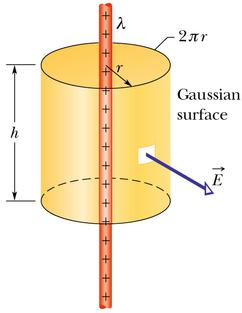 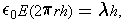 Como siempre, la solución al problema particular se reduce a determinar la carga dentro de la superficie.  En este caso resulta ser λh donde λ es la densidad lineal de carga.  Así que la ecuación de la ley de Gauss se convierte en este problema en                           y resolviendo por E obtenemos                  o sea el campo disminuye con la primera potencia de r no con la segunda.  Esto quizás no debe extrañarnos ya que tenemos una carga mucho más grande que una carga puntiforme.  
Para el caso de una linea de longitud L con carga total Q, entonces λ = Q / L y nuestro resultado es correcto sólo para puntos donde r << L y que quedan lejos de los extremos de la linea.
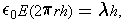 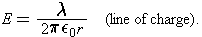 Aplicación de la Ley de Gauss Simetría Plana
La única dirección especificada por la situación física es la dirección perpendicular al plano.  Por tanto, ésta tiene que ser la dirección de E.
Puntos que quedan en planos paralelos están equidistantes al plano y tienen un campo E de la misma magnitud
La superficie Gaussiana que usamos tiene tapas que son dos de esos planos paralelos.  El flujo a través de la superficie Gaussiana es cero.  Los flujos a través de las dos tapas son iguales.
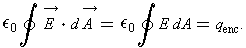 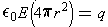 Aplicación  de la Ley de Gauss - Simetría Esférica -
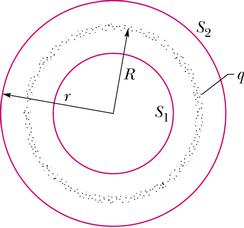 Concha esférica de R .
E tiene dirección radial,
La magnitud de E es constante en la superficie de cualquier superficie esférica concéntrica con la carga.  Es obvio que debe tomarse la superficie Gaussiana como esfera.
Por tanto E y da apuntan en la misma direccion y la integral del lado izquierdo de la ley de Gauss resulta:
Para cada situación de simetría esférica lo que cambia es el lado derecho de la ley de Gauss.  De hecho, esta es diferente aún para diferentes regiones en una misma situación.  Así que resolver uno de estos problemas es determinar cuánta carga hay dentro de la suprerficie gaussiana, qN.
Tomemos el ejemplo de un cascarón esférico de carga q y radio R.  (Ver dibujo.)  Debemos considerar dos regiones: I) fuera del cascarón y II) dentro del cascarón.  Siempre llamamos r a la distancia entre el punto donde queremos calcular E y el centro de simetría.  Matemáticamente las regiones se definen como I) r>R y II) r<R.  Por supuesto, la esfera Gaussiana tiene radio r.
Para la región I, se toma la esfera Gaussiana S2 .  Es obvio que qN = q ya que esa es la carga adentro de la esfera S2 .  En esta región la carga se comporta como si fuese puntiforme. 
Para la región II,  tomamos la esfera Gaussiana S1.  Ahora qN = 0  y no hay E dentro de la carga.
6.- Trabajo eléctrico y 
Diferencia de potencial
Conceptos previos
Trabajo en física es el producto de una fuerza aplicada sobre un cuerpo y del desplazamiento del cuerpo en la dirección de esta fuerza. 
Mientras se realiza trabajo sobre el cuerpo, se produce una transferencia de energía al mismo, por lo que puede decirse que el trabajo es energía en movimiento. 
Las unidades de trabajo son las mismas que las de energía. 
Cuando se levanta un objeto desde el suelo hasta la superficie de una mesa, por ejemplo, se realiza trabajo al tener que vencer la fuerza de la gravedad, dirigida hacia abajo; la energía comunicada al cuerpo por este trabajo aumenta su energía potencial. 
También se realiza trabajo cuando una fuerza aumenta la velocidad de un cuerpo, como ocurre por ejemplo en la aceleración de un avión por el empuje de sus reactores. 
La fuerza puede no ser mecánica, como ocurre en el levantamiento de un cuerpo o en la aceleración de un avión de reacción; también puede ser una fuerza electrostática, electrodinámica o de tensión superficial. Por otra parte, si una fuerza constante no produce movimiento, no se realiza trabajo. Por ejemplo, el sostener un libro con el brazo extendido no implica trabajo alguno sobre el libro, independientemente del esfuerzo.
Conceptos previos
Carga eléctrica, es la característica de cualquier partícula que participa en la interacción electromagnética. 
Existen en la naturaleza dos tipos de cargas eléctricas que por convenio se miden unas con números positivos y las otras con números negativos.
 Todas las partículas eléctricamente cargadas llevan una carga igual en valor absoluto a una cantidad llamada carga elemental, e. 
El protón posee una carga +e y el electrón lleva una carga -e. Esta carga elemental equivale a 1,6 · 10-19 
La unidad de carga eléctrica en el Sistema Internacional de unidades es el culombio, C.
Un átomo eléctricamente neutro tiene el mismo número de protones que de electrones. Todo cuerpo material contiene gran número de átomos y su carga global es nula salvo si ha perdido o captado electrones, en cuyo caso posee carga neta positiva o negativa, respectivamente. Sin embargo, un cuerpo, aunque eléctricamente neutro, puede tener cargas eléctricas positivas en ciertas zonas y cargas negativas en otras.
Estos tres objetos muestran la forma en que las cargas eléctricas afectan a conductores y no conductores. Una varilla negativamente cargada (A) afecta a la distribución de cargas de un conductor (B) y un no conductor (C) cercanos. En los lados de B y C más próximos a A se induce una carga positiva, mientras que en los lados más alejados aparece una carga negativa. En el conductor (B), la separación de la carga afecta a todo el objeto, porque los electrones pueden moverse libremente. En el no conductor (C), la separación se limita a la distribución de los electrones dentro de cada átomo. El efecto se nota más si el no conductor está cerca del objeto cargado.
Campo eléctrico, es la región del espacio donde se ponen de manifiesto los fenómenos eléctricos. Se representa por E y es de naturaleza vectorial, es decir, posee un valor o magnitud y una dirección y sentido. Estos dos últimos valores son determinados por un ángulo. En el Sistema Internacional de unidades el campo eléctrico se mide en newton/culombio (N/C).
Al existir una carga eléctrica esta se mueve por un conductor generando el campo eléctrico, el cual a su vez produce un campo magnético.
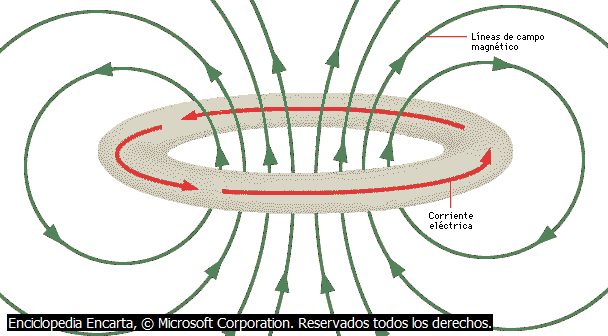 Concepto de trabajo eléctrico y diferencia de potencial
Trabajo eléctrico y Diferencia de potencial
Cuando una carga positiva se coloca en un campo eléctrico, éste ejerce una fuerza de repulsión sobre la carga.
Para mover la carga debe realizarse un trabajo, venciendo la fuerza de repulsión del campo. Inversamente, el trabajo puede ser realizado por la carga positiva si ésta se mueve en la dirección de la fuerza ejercida por el campo.
La diferencia de potencial eléctrico entre dos puntos de un campo, representa el trabajo (W) requerido para mover una unidad positiva de carga, desde un punto al otro contra la dirección del campo (o fuerza), o también, el trabajo realizado por la unidad de carga, que se mueve desde un punto al otro en la dirección del campo.
Las cargas positivas siempre se mueven convencionalmente desde un punto de potencial mayor (+) a un punto de potencial menor (-), mientras que la inversa es cierta para cargas negativas (electrones) .
La diferencia de potencial entre dos puntos de un campo eléctrico, se dice que es de 1 volt, si debe realizarse 1 joule de trabajo sobre 1 coulomb de carga positiva (+) , para moverla desde un punto de bajo potencial a otro de potencial mayor.
Trabajo eléctrico y Diferencia de potencial
Fig. 1-1 . La FEM de la fuente es igual a las caídas de potencial en el circuito externo.
En forma equivalente existe una diferencia de potencial de 1 volt si 1 joule de trabajo es realizado por una carga + de 1 coulomb que se mueve desde un punto, de elevado potencial, a otro de potencial menor. En general, la diferencia de potencial E (en volts o voltios ) es el trabajo W (en Joules o julios ) realizado por las cargas Q (Coulumbs o culombios ) por unidad de carga
Fig. 1-1
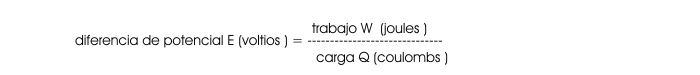 Trabajo eléctrico y Diferencia de potencial
En forma similar, el trabajo total realizado (en o por las cargas) es: 
W (Joules) = Q (Coulumbs) X E (volts)
Si existe una diferencia de potencial entre dos puntos, en un conductor o circuito eléctrico, los electrones libres en el conductor se mueven desde el punto de bajo potencial hacia el punto de potencial mayor, produciendo una corriente eléctrica. 
Al moverse dentro del circuito las cargas realizan una cantidad de trabajo (con la producción de calor) igual al producto de la carga total y de la diferencia de potencial (W = Q x E)
 Dado que una corriente "convencional" de cargas positivas debe "descender" desde un punto de elevado potencial (+) a otro de bajo potencial (-) del circuito (externo), La diferencia de potencial entre los puntos se denomina caída de potencial.
Trabajo eléctrico y Diferencia de potencial
La caída de potencial iguala el trabajo realizado por una unidad de carga (W/Q) al pasar entre determinados puntos del circuito. Para mantener una corriente eléctrica, las cargas positivas deben ser elevadas desde el punto de bajo potencial (-) al punto de alto potencial (+) por una fuente de electricidad, tal como un generador o batería (ver Fig. 1-1).
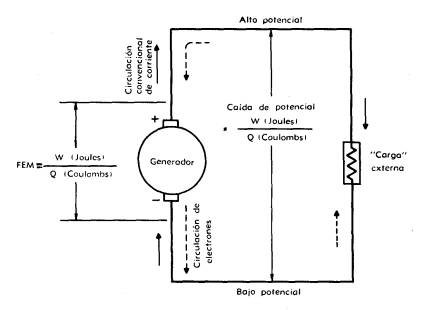 Fig. 1-1
Trabajo eléctrico y Diferencia de potencial
La misma cantidad de trabajo debe ser realizada sobre las cargas para que éstas dejen el punto de alto potencial (terminal +) y por las cargas al atravesar el circuito. La batería u otra fuente de energía eléctrica, se dice que posee una fuerza electromotriz (fem), que se mide por el trabajo realizado por cada unidad de carga (W/Q), cuando ésta pasa por la fuente.
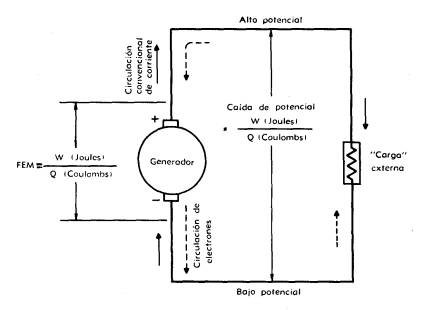 Fig. 1-1
Por lo tanto, la fem de la fuente iguala a la caída de potencial en el circuito externo como se hace evidente en la Fig. 1-1. Los términos diferencia de potencial o voltaje, aplicados ambos a la fem y a la caída de potencial se miden en volts, en el sistema (mks) de unidades.
Trabajo eléctrico y Diferencia de potencial
Ejemplos comparativos :
Una fem puede ser descrita como una consecuencia de las diferencias de carga, las que se comportan como un resorte en tensión. Esto se ilustra en la figura superior.
figura 1-A: No hay diferencia de carga; no hay tensión, y por ende no existe fem.Figura 1-B: Dos cargas negativas distintas; el resorte está en tensión, hay fem y ésta fuerza a los electrones a moverse de A a B.Figura 1-C: Dos cargas positivas distintas: el resorte está en tensión, hay fem y ésta fuerza a los electrones a moverse de B a A.Figura 1-D : Cargas positiva y negativa; el resorte está en tensión, hay fem y ésta fuerza a los electrones a moverse de A a B.
0
0
0
0
1
1
1
1
0
1
Se observa en la figura 1 dos depósitos con agua al mismo nivel de llenado. En ellos la presión es la misma. La presión la determina la altura (h) del nivel del agua, sabiendo que esta ejerce una presión  de 1kg / cm2 por cada metro de altura. Acordaremos, entonces, que esta presión será equivalente a los volts , sin embargo, como los dos están al mismo potencial o presión, no existe entre ellos una diferencia de potencial o de presión que es el necesario para que se produzca una circulación de agua, es decir, no se realiza trabajo alguno.
Analogía Diferencia de Potencial
En la figura 2, el deposito de agua se puede descargar a la atmosfera por lo que la presión al interior del mismo es mayor que la del exterior. Por lo tanto existe diferencia de potencial o de presión. La válvula es como el interruptor eléctrico. Al permitir que fluya agua  realizaremos un trabajo que esta determinado por la presión (E) multiplicado por el caudal (Q). Análogamente:
Trabajo w(joules) = agua Q (coulombs) E presión  (volts).
Trabajo eléctrico y Diferencia de potencial
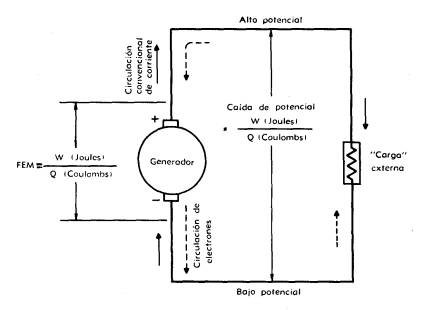 Deduciendo del ejemplo sabemos que para que se realice un trabajo tiene que haber necesariamente una deferencia de presión o diferencia de potencial. Lo que permitirá que la carga Q se mueva y genere trabajo.
Trabajo eléctrico y Diferencia de potencial
Uso en la vida cotidiana
La energía es la multiplicación de la potencia por el tiempo, así que los julios (o energía térmica) que desprende una resistencia es el producto de la potencia que consume esta por el tiempo que está conectada a una fuente de tensión (a la red eléctrica por ejemplo). 
Así una estufa eléctrica de 1000 W conectada durante una hora desprenderá una energía térmica de 1000 julios y se habrá consumido 1000 vatios-hora (vatios-hora es la magnitud de la energía eléctrica consumida, vale decir, potencia por tiempo) de la red eléctrica, pero si sólo hubiéramos conectado la estufa durante media hora (0,5 h), esta hubiera desprendido 500 julios de calor, esto es trabajo, y hubiera consumido 500 vatios-hora de energía eléctrica.
 Por tanto la energía térmica desprendida por una resistencia es la cantidad en julios de potencia eléctrica consumida por hora
Trabajo eléctrico y Diferencia de Potencial
Lo que se cobra en el recibo de la compañía, en Santiago, Chilectra, es la energía eléctrica que se consume, me explico: Según el principio de la conservación de la energía, esta dice que la energía ni se crea ni se destruye, sólo se transforma y la energía eléctrica que llega a nuestra casa la transformamos en otro tipo de energía para nuestro provecho, siendo esta transformación en forma de calor (estufas eléctricas), luminosa (lámparas), cinética(motores) y es este consumo de energía eléctrica transformada la que nos cobran.
 Volviendo al ejemplo de la estufa de antes lo que estamos transformando son 1000 vatios eléctricos en 1000 vatios de calor y a ti la compañía eléctrica te cobrará esos 1000 vatios-hora.
Aplicación de trabajo eléctrico
El trabajo eléctrico es potencia eléctrica que consume un aparato eléctrico y que es empleada para realizar un trabajo (valga la redundancia) acordes con su diseño.
 En el caso de la estufa esta nos proporcionará un trabajo de 1000 vatios caloríficos para calentar cualquier cosa (en su caso el aire ambiente) y un motor eléctrico ideal de 1000 vatios nos proporcionará en su eje 1000 vatios de potencia mecánica (por ejemplo para mover los engranajes de una máquina). Como se ve el trabajo y la energía son conceptos distintos. Para poner un ejemplo: la potencia que indica una estufa es trabajo eléctrico y los julios que desprende y la electricidad consumida es energía. Espero que se haya entendido según las explicaciones que he expuesto
Aplicación de trabajo eléctrico
El trabajo eléctrico es potencia eléctrica que consume un aparato eléctrico y que es empleada para realizar un trabajo (valga la redundancia) acordes con su diseño. En el caso de la estufa esta nos proporcionará un trabajo de 1000 vatios caloríficos para calentar cualquier cosa (en su caso el aire ambiente) y un motor eléctrico ideal de 1000 vatios nos proporcionará en su eje 1000 vatios de potencia mecánica (por ejemplo para mover los engranajes de una máquina). Como se ve el trabajo y la energía son conceptos distintos. Por ejemplo: La potencia que indica una estufa es trabajo eléctrico y los julios que desprende y la electricidad consumida es energía.
Ejercicios de Aplicación
Ejercicio 1. Realizar un circuito de trabajo adecuado para medir la Energía eléctrica que consume.
Circuito de Trabajo:
El circuito consta de 2 Reóstatos en paralelo de 302 ohm y 303 ohm, alimentados por una fuente de 235(V) alternos. Calcular la Energía que consume a partir de la lectura en el Medidor de Energía.
El medidor cuanta con una constante que es la cantidad en watt/hora que equivale a una vuela del eje, es decir, cuando el medidor da una vuelta la carga a consumido el valor de la constante, que en este caso es de 3,6(W/ hr).
Entonces dividimos el total del consumo en una hora por la constante para saber la cantidad de vueltas que da en 1 hora:
Ahora que tenemos el numero de vuelta por hora, lo dividimos por los segundos que existen en 1 hora para obtener el tiempo que tarda en dar una vuelta el Medidor de Energía:
También podemos realizar este calculo a partir de la lectura en el medidor de Energía de el tiempo que tarda en dar una vuelta:
Tiempo que tarda: + 35,5(seg).
Ejercicios de Aplicación
El tiempo dado anteriormente es un tiempo aproximado ya que puede tener algunos decimales de error.
Ahora dividimos los segundos que tiene una hora por el tiempo que tarda en dar una vuelta, para obtener el numero de vuelta por hora:
Ahora, para calcular la potencia en una hora, debemos obtener el producto entre el número de vueltas en una hora, por lo que equivale en potencia una vuelta, es decir, por la constante del medidor de Energía:
La potencia obtenida es la Energía o trabajo que realiza la carga en una hora. Es decir, el Trabajo que calculamos anteriormente. La diferencia entre el resultado anterior, se debe a la falta de precisión en la lectura del Medidor de Energía.
En la industria
Aplicación en Prevención de Riesgos
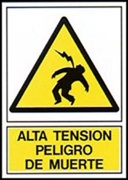 Definiciones sobre Electricidad
Baja tensión: se considera baja tensión aquellos sistemas cuya diferencia de potencial es inferior a 1.000v en corriente alterna y 1.500 en corriente continua. Las tensiones usuales son normalmente las de 220 v entre fases y neutro y las de 380 v entre fases.
Consideremos que la tierra, piso, suelo o terreno físico del planeta tiene potencial cero, por lo que siempre entre una fase y este habrá una diferencia de potencial. Aquí es donde radica el principal peligro de energía eléctrica.
Aplicación en Prevención de Riesgos
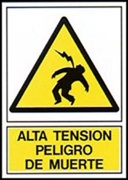 Lo que causa daño en nuestro organismo es la corriente eléctrica que circula por él. 
 ¿Entonces cual es la importancia de la Diferencia de Potencial en la Prevención de Riesgos eléctricos? .
Para que la corriente eléctrica circule por nuestro cuerpo deben cumplirse ciertos requisitos:
Vencer nuestra resistencia, que es menor o mayor dependiendo de algunas condiciones de cada individuo y de la humedad de la piel.
Que formemos parte  del circuito
0
0
1
1
Explicación  práctica
Fig. b
Fig. a
Piso con potencial cero : Tierra, pasto, hormigón, baldosas
En la figura “a” existe un presión o diferencia de potencial con respecto a tierra, pero la persona esta aislada de tierra, por lo que posee el mismo potencial del deposito “a” (como lo pajaritos que se posan en las líneas eléctricas) .  Por lo que no hay diferencia de potencial entre el depósito y la persona, por lo que no se realiza trabajo por ende la carga no se  mueve y no circulara corriente por la persona.
En la figura “b” la persona esta en contacto con la superficie de la tierra, por lo que esta sometida a la presión del estanque y si ella fuera como un tubo pasaría por ella el agua hasta llegar a tierra que es el potencial cero. En este caso existe diferencia de potencial, hay trabajo, la carga se mueve, circula corriente por la persona. La persona se electrocuta y puede hasta morir.
Aplicación en Prevención de Riesgos
Mientras más alta sea la diferencia de potencial y menor la dificultad que ponga nuestra piel al paso de la corriente, mayor será el trabajo realizado en nuestro cuerpo, por lo tanto mayor será el daño ocasionado por la corriente eléctrica circulando por el organismo.
¿ Como podemos minimizar o evitar que  esto ocurra?.
La normativa eléctrica chilena NCH Elec 4/2003 establece voltaje (diferencia de potencial) de seguridad para locales secos y húmedos.
En ella se establece un valor de 42 o 24 volts. Con una diferencia de potencial baja, la carga no es capaz de moverse por nuestro cuerpo, por lo que no circulará corriente capaz de hacernos daño.
En los casos que no es posible reducir la diferencia de potencial, se usan unos dispositivos detectores de fugas de corriente, llamados protectores diferenciales, estos detectan las fugas e interrumpen el suministro eléctrico antes que la corriente cause efectos dañinos en el  cuerpo.
Aplicación en Prevención de Riesgos
También se emplea la técnica de doble aislación, que consiste en “encerrar la diferencia de potencial” de modo que no entre en contacto con las personas.
Otra técnica es el empleo de “Conexiones Equipotenciales”, que consiste en unir mediante un conductor eléctrico, todas las partes metálicas de los equipos, que por accidente, puedan quedar sometidos a un potencial y que nosotros, al tocarlos, cerremos el circuito contactando ese potencial con tierra  y creando la diferencia de potencial que mueva la carga y haga circular la dañina corriente eléctrica por nuestro cuerpo.
El sistema más común para evitar que las partes metálicas de los equipos y maquinarias queden con potencial alto y que, con respecto a tierra, se cree una diferencia de potencial, es aterrizar las partes metálicas de los equipos. Esto consiste en darles potencial cero mediante un conductor de cobre de color verde el que se canaliza junto a los conductores que traen el potencial eléctrico o voltaje.
Aplicación en Prevención de Riesgos
Este conductor,  como es de potencial cero, si un conductor con potencial alto lo toca se producirá un corto circuito. Este corto circuito hará operar unos sistemas de protección evitando que la parte metálica quede a una potencial elevado y que se establezca con respecto a tierra una diferencia de potencial.
Un sistema para evitar las diferencias de potenciales dañinas para el ser humano es el empleo de transformadores de aislación. En estos la diferencia de potencial peligrosa ingresa en a un lado del transformador que se llama primario, luego este induce líneas de fuerza en el otro lado, llamado secundario, creando una diferencia de potencial entre los conductores del secundario. Como la transmisión de energía se hace sin contacto físico entre la diferencia de potencial del primario y la del secundario. La diferencia de potencial del secundario solo se establece entre los conductores de este, por lo que la diferencia de potencial con respeto a tierra no existe.
Ley de Ohm Microscópica
“La corriente eléctrica es directamente proporcional al voltaje e inversamente proporcional a la resistencia eléctrica”
GEORG SIMON OHM 
(1787-1854)  
Físico y matemático alemán. Descubrió una de las leyes fundamentales de los circuitos de corriente eléctrica, conocida como “Ley de Ohm”

Georg Simon Ohm, físico y matemático alemán, nació el 16 de marzo de 1789 en Erlangen, Bavaria. Tanto su padre, de profesión cerrajero, con una amplia cultura para la época obtenida de forma autodidacta, como la madre, se encargaron de transmitir a los hijos conocimientos de matemática, física, química y filosofía.
 
Hacia 1805 Georg Simon ingresó en la Universidad de Erlangen, la que abandonó después del tercer semestre, al interferir la vida disoluta que llevaba con los estudios. Por ese motivo sus padres lo enviaron a Suiza, donde comenzó a trabajar como profesor en una escuela de Gottstadt bei Nydan y continuó estudiando matemáticas.
 
En 1811 regresó a la Universidad de Erlangen y al concluir los estudios el gobierno de Bavaria le ofreció un puesto de profesor de matemáticas y física en una modesta escuela de Bamberg, pero como sus aspiraciones eran llegar a ser profesor universitario, decidió que a partir de ese momento tendría que demostrar su valía de alguna forma para lograr el reconocimiento del gobierno.
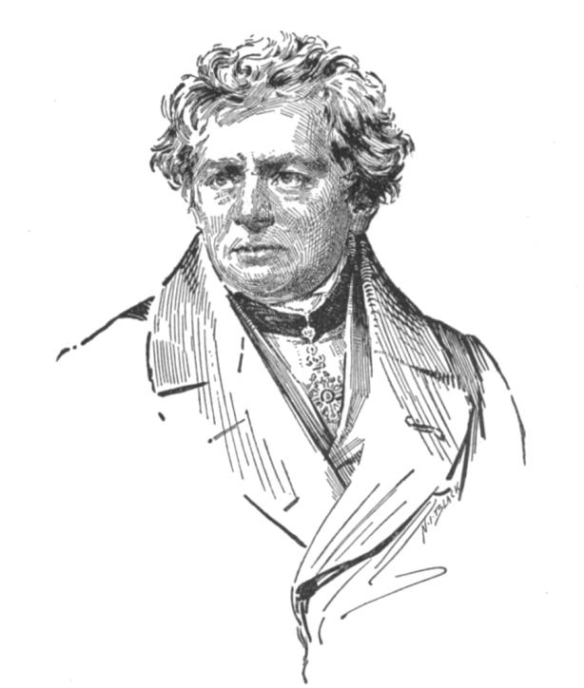 Seis años después recibió una oferta para impartir clases de matemáticas y física en un Liceo Jesuita de Colonia. En esa institución, con mejores condiciones materiales que en las anteriores donde había trabajado, pudo contar con un laboratorio de física bien equipado. Ahí comenzó a realizar sus primeros experimentos con electricidad después de conocer las investigaciones llevadas a cabo en 1820 por el físico danés Øersted.
 
Como resultado de sus investigaciones, en 1827 Georg Simon Ohm descubrió una de las leyes fundamentales de la corriente eléctrica, que hoy conocemos como “Ley de Ohm”. Esa importante ley postula que  “la corriente que circula por un circuito eléctrico cerrado, es directamente proporcional a la tensión que tiene aplicada, e inversamente proporcional a la resistencia que ofrece a su paso la carga que tiene conectada”. La representación matemática de dicha ley es la siguiente:
.
REPRESENTACIÓN DE LA FORMULA GENERAL DE LALEY DE OHM PARA UN CIRCUITO ELÉCTRICO CERRADO

La fórmula de la izquierda constituye la forma matemática tradicional de representar la Ley de Ohm, donde ( I ) es la intensidad de la corriente que fluye por un circuito eléctrico cerrado, en ampere; (E) la tensión o voltaje que tiene aplicado, en volt y (R) el<valor en ohm de la resistencia que posee la carga que tiene conectada. La representación de la derecha es una variante más práctica para hallar uno de los valores conociendo los otros dos. En ese caso (V) representa el voltaje aplicado al circuito en volt; (A) la intensidad de la corriente que fluye por el circuito en ampere y (R) la resistencia en ohm de la carga que tiene conectada. Para calcular uno de los valores sólo tenemos que tapar una de las letras con el dedo y realizar la operación que queda indicada a simple vista. Por ejemplo, si buscamos el valor del voltaje "V", lo tapamos y nos queda: dividir "A" entre "R". Si queremos hallar el valor de la resistencia "R", al taparla nos queda multiplicar "V" por "A". Si, por el contrario, queremos hallar el valor de la intensidad "A", al taparla queda indicado dividir el valor de "V" entre el valor de "R".
Esta ley evidencia la estrecha relación que existe entre el flujo o intensidad de la corriente (I) en ampere (A) que circula por un circuito eléctrico cerrado; la tensión (E), en volt (V), que tiene aplicada y el valor de la resistencia (R), en ohm ( ), de la carga conectada a ese circuito.Pero su trascendental descubrimiento no fue reconocido por parte de los físicos de la época, ni le sirvió tampoco para ver realizado su sueño de obtener el ansiado nombramiento de profesor universitario
Su amargura por el poco reconocimiento recibido quedó reflejada en un escrito donde exponía el resultado de sus investigaciones, titulado “Teoría matemática del circuito galvánico”. En el prólogo aparece la siguiente cita: “las circunstancias en que he vivido hasta ahora no han sido, ciertamente, las más< favorables para que me animasen a proseguir mis estudios; la indiferencia del público abate mi ánimo y< amenaza extinguir mi amor a la ciencia”.En marzo de 1828 decidió establecerse en Berlín y en 1833 aceptó un puesto como profesor en Nüremberg. En 1842 la Real Sociedad lo admitió como miembro, al reconocer el mérito que tenían sus trabajos investigativos y en 1845 la Academia Bávara lo nombro también miembro, con plenos derechos.Hacia 1849 Ohm comenzó a desempeñar el puesto de conservador del gabinete de física de la Academia Bávara y a impartir también conferencias en la Universidad de Munich. En 1852 George Simon Ohm logró por fin ver realizado el sueño de toda su vida al ser nombrado catedrático de física en la propia Universidad de Munich.Dos años después, el 6 de julio de 1854, fallecía este insigne matemático y físico en la ciudad de Munich de su Baviera natal (actual Alemania). En honor a su memoria, veintisiete años después de su muerte, en la Exposición Internacional de Electricidad efectuada en París, en 1881, se adoptó el “ohm” y su símbolo ( ) (letra griega "omega") como unidad de medida de la resistencia eléctrica.
¿QUÉ ES LA LEY DE OHM?
 
LA LEY DE OHM
 
La Ley de Ohm, postulada por el físico y matemático alemán Georg Simon Ohm, es una de las leyes fundamentales de la electrodinámica, estrechamente vinculada a los valores de las unidades básicas presentes en cualquier circuito eléctrico como son:
 
Tensión o voltaje (E), en volt (V).
Intensidad de la corriente (I), en ampere (A) o sus submúltiplos.
Resistencia (R) de la carga o consumidor conectado al circuito en ohm ( ), o sus múltiplos.
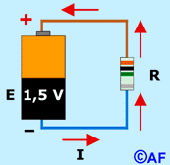 Circuito eléctrico compuesto por una pila de 1,5 volt, una resistencia o carga eléctrica y el flujo de una intensidad de corriente.
 
 
 
Debido a la existencia de materiales que dificultan más el paso de la corriente eléctrica que otros, cuando el valor de la resistencia varía, el valor de la intensidad de corriente en ampere también varía de forma inversamente proporcional. Es decir, si la resistencia aumenta, la corriente disminuye y, viceversa, si la resistencia disminuye la corriente aumenta, siempre y cuando, en ambos casos, el valor de la tensión o voltaje se mantenga constante.Por otro lado, de acuerdo con la propia Ley, el valor de la tensión es directamente proporcional a la intensidad de la corriente; por tanto, si el voltaje aumenta o disminuye el amperaje de la corriente que circula por el circuito aumentará o disminuirá en la misma proporción, siempre y cuando el valor de la resistencia conectada al circuito se mantenga constante.
.
POSTULADO GENERAL DE LA LEY DE OHM
 
  
El flujo de corriente en ampere que circula por un circuito eléctrico cerrado, es directamente proporcional a la tensión o voltaje aplicado, e inversamente proporcional a la resistencia en ohm de la carga que tiene conectada.
  
Desde el punto de vista matemático, este postulado se puede representar por medio de la siguiente fórmula:
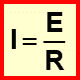 No obstante, aquellas personas que estén menos relacionadas con el despeje de fórmulas matemáticas, pueden realizar los cálculos de tensión, corriente y resistencia de una forma más fácil utilizando el siguiente recurso práctico
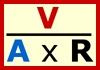 Con esta representación de la Ley de Ohm, solamente tendremos que tapar con un dedo la letra que representa el valor de la incógnita que queremos hallar y de inmediato quedará indicada con las otras dos letras la operación matemática que será necesario realizar


                                    HALLAR EL VALOR EN OHM DE UNA RESISTENCIA
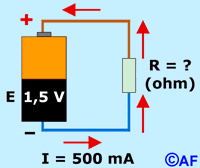 Por ejemplo, si queremos calcular la resistencia "R" en ohm de una carga conectada a un circuito que tiene aplicada una tensión o voltaje "V" de 1,5 volt y por el cual circula un flujo de corriente de 500 miliampere (mA) de intensidad, lo podemos hacer de la siguiente forma:
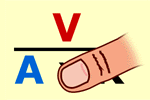 Tapamos “R”, que representa el valor de la incógnita que queremos despejar, en este caso la resistencia "R" en ohm, y nos queda:
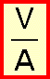 Es decir, el valor de la tensión o voltaje "V", dividido por el valor de la corriente "A" en ampere. El resultado será el valor de la resistencia "R" que deseamos hallar.En el caso de este ejemplo específico tenemos que el valor de la tensión que proporciona la fuente de fuerza electromotriz (FEM), o sea, la batería, es de 1,5 volt, mientras que la intensidad de la corriente que fluye por el circuito eléctrico cerrado es de 500 miliamperes (mA).Pero antes de poder realizar correctamente esa simple operación matemática de división, será necesario convertir primero los 500 miliamperes en ampere, pues de lo contrario el resultado sería erróneo. Para hacer la conversión dividimos 500 mA entre 1000:
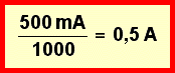 Hecha esta conversión tenemos como resultado que 500 miliampere equivalen a 0,5 ampere, por lo que ya podemos proceder a sustituir los valores para hallar cuántos ohm tiene la resistencia del circuito eléctrico con el que estamos trabajando.
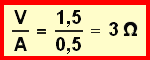 El resultado muestra que el valor de la resistencia "R" conectada al circuito es de 3 ohm.
HALLAR EL VALOR DE INTENSIDAD DE LA CORRIENTE
.
Veamos ahora qué ocurre con la intensidad de la corriente si la resistencia, en lugar de tener 3 ohm, como en el ejemplo anterior, tiene 6 ohm. En este caso la incógnita a despejar sería el valor de la corriente "A", por tanto tapamos esa letra:
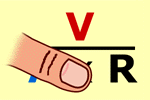 Sustituimos a continuación la “V” por el valor de la tensión de la batería, es decir, 1,5 V y la “R” por el valor de la resistencia (6 ) y efectuamos la operación matemática dividiendo el valor de la tensión o voltaje entre el valor de la resistencia:
.
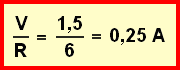 En este resultado podemos comprobar que, efectivamente, la resistencia es inversamente proporcional al valor de la corriente, porque al aumentar el valor de "R", de 3 a 6 ohm, la intensidad "A" de la corriente varió también, disminuyendo su valor de 0, 5 a 0,25 ampere.
HALLAR EL VALOR DE LA TENSIÓN O VOLTAJE
Para hallar ahora la tensión o voltaje "V" aplicado a un circuito, conociendo el valor de la intensidad de la corriente en ampere "A" que lo recorre y el valor en ohm de la resistencia "R" del consumidor o carga a éste conectada, podemos seguir el mismo procedimiento tapando ahora la "V”, que será la incógnita a despejar.
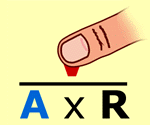 Sustituimos los valores de la intensidad de corriente "A" y de la resistencia "R" del ejemplo anterior y tendremos:
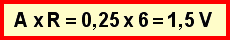 El resultado de esa operación de multiplicar será 1,5 V, que es la diferencia de potencial o fuerza electromotriz (FEM), que proporciona la batería conectada en el circuito.Los más entendidos en matemáticas pueden utilizar directamente la fórmula general de la Ley de Ohm realizando los correspondientes despejes para hallar las incógnitas. Para hallar el valor de la intensidad "I" se parte de la representación matemática de la fórmula general
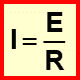 De donde:I – Intensidad de la corriente que recorre el circuito en ampere (A)E – Valor de la tensión, voltaje o fuerza electromotriz en volt (V)R – Valor de la resistencia del consumidor o carga conectado al circuito en ohm ( ).
Para hallar la resistencia, despejamos la “R” en la fórmula de la forma siguiente
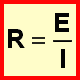 Y para hallar la tensión despejamos la fórmula así
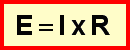 RELACION   ENTRE VOLTAJE, CORRIENTE Y RESISTENCIA:
Si se aplican 10 voltios a una resistencia de un ohmio en un circuito cerrado, fluye por el una corriente de 10 amperios los cuales se pueden medir con un amperímetro. La caída de voltaje en la resistencia es de 10 voltios, medidos con un voltímetro y es opuesto en polaridad al voltaje de la batería.
 Si se aumenta el voltaje a 20 y la resistencia sigue siendo de 1 ohmio, esto es causa de una corriente de 20 amperios, mismos que fluirán por la resistencia. La caída de voltaje en la resistencia sigue siendo igual al voltaje de la batería, en este caso 20 voltios.
Otro ejemplo: Si mantenemos el voltaje en 20 voltios y aumentamos la resistencia a 5 ohmios, la corriente bajará a 4 amperios. A esta relación entre el voltaje, la corriente y la resistencia se le llama "LEY DE OHM".
Como se dio el ejemplo anteriormente, cuando la resistencia se aumento 5 veces la corriente bajo a una quinta parte. Resumiendo, decimos que la corriente es directamente proporcional al voltaje e inversamente proporcional a la resistencia, esta relación se expresa en la ecuación matemática siguiente:
I (corriente o amperaje) es igual a E (voltaje) dividido R (resistencia en ohmios).
La ecuación anteriormente descrita nos sirve para hallar la corriente, si el voltaje y la resistencia se conocen, tomemos como ejemplo que tenemos 20 voltios (E) y un resistor de 5 ohmios (R) el resultado es 4 amperios (I). Si lo que queremos es hallar la resistencia, la ecuación es: R igual a E dividido I, o sea, 20 voltios dividido 4 amperios igual:5 ohmios. 
Ahora bien, lo que queremos es hallar el voltaje, aquí usamos la ecuación siguiente:
E igual a I por R, o sea: 4 amperios por 5 ohmios igual: 20 voltios.
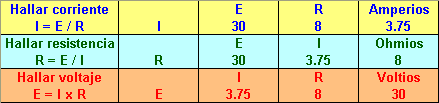 TIPOS DE CIRCUITOS
CIRCUITOS EN SERIE:
Hasta aquí se han hecho cálculos con una resistencia conectada en los terminales de la batería, en este caso nos preguntamos, ¿si hay más de una resistencia, como se aplica la ley de ohm?. Hay 3 maneras de conectar un resistor a un circuito: en serie, en paralelo y en serie - paralelo. Cada uno de estos métodos de conexión se usa en la práctica y depende del resultado deseado. En esta oportunidad se hablará del circuito en serie, cuando hablamos de un circuito en serie significa que las resistencias u otros componentes se conectan uno tras otro, para decirlo de otra forma, en fila.
En la figura inferior se pueden ver 3 resistencias en serie conectados a una batería. En este caso la corriente que circula por una resistencia en serie debe circular por todos los demás, definido de esta forma se obtiene una regla importante: LA CORRIENTE DE TODAS LAS PARTES DE UN CIRCUITO EN SERIE ES IGUAL. Si se coloca un amperímetro entre R1 y R2, o bien R2 y R3, o entre la batería y R1, el instrumento indicará el mismo amperaje. 
Como ya se dijo, la corriente eléctrica se mide en electrones por segundo, la corriente será siempre la misma en cualquier parte del circuito; aún puede existir alguna duda del lado por donde entran los electrones en la resistencia. Dada la oposición de la resistencia, los electrones se acumularán y su paso será lento, por lo mismo la proporción de la circulación de estos es la misma cantidad de electrones por segundo. En la figura se puede observar que la resistencia total (Rt) es igual a: 500 + 200 + 300 = 1000 ohmios. La corriente que circula y que está limitada por la resistencia total, según la ley de ohm, deducimos: I = E dividido Rt = 100 dividido 1000 = a 0.1 amperio. Esta es la corriente que circula en cada resistencia, Como cada resistencia tiene diferente valor, el voltaje en cada uno es diferente
En los siguiente cálculos se notará que se usa el símbolo "V" que equivale a la caída de voltaje, en otras palabras "E" lo definimos como el voltaje de la fuente (batería) y "V", como la caída de voltaje.
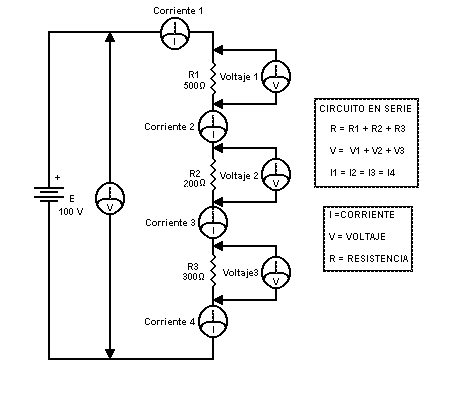 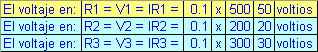 Si observan los cálculos, notaremos que, aunque son diferentes los voltajes en cada resistencia, la suma de los voltajes de caída es igual al voltaje aplicado (E), ahora veamos lo en una ecuación matemática: E = V1 + V2 + V3, en números: 50 + 20 + 30 = 100 voltios.
CIRCUITOS EN PARALELO
Se ha explicado ya el cálculo de los circuitos en serie, ahora se hablará sobre los circuitos en paralelo, en estos como se podrá notar que existen algunas variantes con respecto a los circuitos en serie.
En la figura se puede observar un circuito con 2 resistencias en paralelo. Los electrones que parten de la batería se dividen en 2 grupos, uno de los cuales circula por R1 y el otro por R2 pero, los 2 grupos se juntan nuevamente al otro extremo de la unión y regresan a la batería. 

Dado que existen caminos paralelos para la circulación de la corriente, la combinación de resistencias de dicha figura se llama circuito paralelo. 
Como puede notarse en este circuito, ambas resistencias se conectan directamente a los terminales de la batería, y la teoría indica que no existe resistencia en los alambres conductores. Para estos circuitos existe la regla: EL VOLTAJE EN TODAS LAS PARTES DE UN CIRCUITO EN PARALELO ES EL MISMO. La corriente en R1 puede encontrarse por la ley de ohm. Ya que dicha corriente es diferente de la corriente en R2. 
.
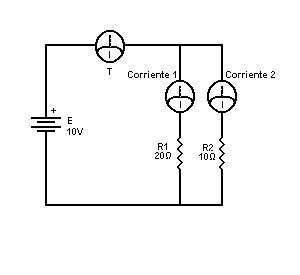 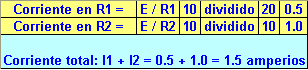 El último cálculo está basado en una importante ley. La corriente total (It) se encontró sumando las corrientes en cada ramal, esto hace pensar que no puede circular más corriente de la que entrega la batería, esto está expresado en una ley fundamental que se conoce como LEY DE KIRCHHOFF, misma que determina que LA SUMA DE LAS CORRIENTES QUE ENTRAN A UN PUNTO ES IGUAL A LA SUMA DE LAS CORRIENTES QUE SALEN DE DICHO PUNTO. Por lo mismo, la corriente total que circula por las 2 resistencias en paralelo es de 1.5 amperios. Puede conectarse una sola resistencia en los terminales de la batería lo que causa que circule el mismo valor de corriente; ¿que valor tendrá esta resistencia? Tanto la corriente (1.5 A) como el voltaje (10 V) se conocen, aquí aplicamos la ecuación: R = E dividido I, o sea, 10 dividido 1.5 igual 6.66 ohmios, esto quiere decir que este valor es equivalente a las 2 resistencias de la figura ya que por este también circulan 1.5 amperios, de este hecho se deriva su nombre: Resistencia equivalente (Req), abajo se indica como obtener directamente la resistencia equivalente
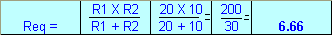 Como puede notarse, aquí también el valor de la resistencia es 6.66 ohmios. Ya se sabe como encontrar el valor equivalente de 2 resistencias en paralelo, lo que se verá en adelante es como se encuentra este valor de 3 o más resistencias en paralelo. En el caso de encontrar la resistencia total de 2 o más resistencias en serie, fue solo sumar el valor de cada una; para una combinación en paralelo, esto se calcula de diferente forma dado que la resistencia equivalente resulta siempre menor que el valor más bajo de combinación en paralelo. Las dos fórmulas empleadas para las 2 resistencias en paralelo se aplican para 3 o más resistencias, siendo necesaria una pequeña modificación en el procedimiento para usar la fórmula de la resistencia equivalente.  Se demostrará nuevamente los 2 métodos. En la figura se observa un circuito con un voltaje de 80 voltios, el cual circula por las 3 resistencias, ahora se debe encontrar la corriente que circula por cada una de ellas, veamos las fórmulas:
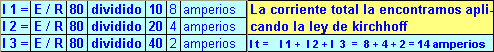 Como puede notarse la resistencia equivalente es de menor valor que la resistencias de menor valor de la combinación de resistencias. Al aplicar la fórmula para resistencias en paralelo se debe recordar que sirve solamente para 2 resistencias únicamente; por lo mismo, R2 y R3 pueden ser substituidas en la fórmula y encontrar la resistencia equivalente de las 2. 

Dicha resistencia equivalente puede luego combinarse con R1 para encontrar la resistencia de la combinación. Por supuesto que, R1 se puede combinar primero con R2, y la resistencia equivalente del par se combina con R3, o se pueden combinar primero R1 y R3 y la resistencia que resulte como equivalente se combina con R2; de cualquier manera, el resultado será el mismo. Veamos un ejemplo: R1eq = R2 X R3 dividido R2 + R3, que es lo mismo, "0 X 40 dividido 20 + 40 = 800 dividido 60 = 13.3 ohmios. 
No hay que confundir Req con R1eq, en este caso se refiere a encontrar la resistencia equivalente de:
R2 y R3. Req = R1 X R1eq dividido R1 + R1eq = 10 X 13.3 dividido 10 + 13.3 = 133 dividido 23.3 = 5.7 ohmios.
El resultado es el mismo obtenido por el método directo..
Por lo general no todos los resultados coinciden exactamente como se ha descrito, esto se debe al hecho de que la operación se forzó nada más que hasta una fracción decimal, y para demostrarlo, se puede forzar la operación de arriba para obtener tres lugares después del punto decimal lo que cambiaría ligeramente el resultado. Normalmente se efectúan las operaciones hasta conseguir los 3 lugares para las fracciones..
Si se diera el caso que dos o más resistencias están conectadas en paralelo pero no se conoce el voltaje, se puede suponer sin que importe el voltaje que se suponga. 
..
Cuando se calcule la corriente resulta de un valor X, que, dividiendo el voltaje entre la corriente dará el valor de la resistencia. Lo cual se puede demostrar cambiando el voltaje aplicado a 100 voltios en el problema que recién se resolvió y usando el método indirecto para la resistencia. El valor de la resistencia obtenido será el mismo (5.7 ohmios)..
CIRCUITOS SERIE – PARALELO
En la práctica de electrónica nos encontraremos que las resistencias no siempre se conectarán en serie o en paralelo únicamente, también se conectarán en una combinación de estos o sea, serie - paralelo. En la figura se muestra un circuito de este tipo. Para el cálculo de un circuito serie - paralelo, la combinación el paralelo se substituye con la resistencia equivalente (Req), luego el circuito se convierte en simples resistencias en serie cuyo valor óhmico se puede encontrar con una simple suma de ellas
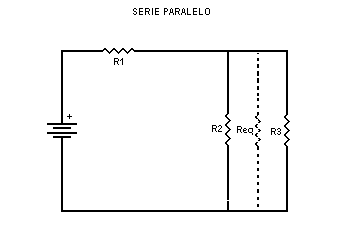 ¿COMO SE PUEDE APLICAR EN PREVENCION?
Para conocer y aplicar la Ley de Ohm podemos decir que nos ayuda a:
	
Identificar los materiales y conductores y no conductores de la electricidad.
Reconocer los generadores de fuerzas eléctricas.
Reconocer las partes básicas de un sistema de transmisión para conocer la conversión de la fuerza eléctrica en luz, calor y fuerza mecánica.
Identificar los tipos de motores y sus aplicaciones, reconocer formas de comandos y protección de los motores.
Conocer y aplicar normas de mantención para conocer y enfrentar los riesgos eléctricos, además nos ayuda a entender y a usar los distintos tipos de instrumentos de medición.
Ejemplos de prevención eléctricos:
 
RIESGO ELECTRICO LEY DE OHM I=U/R La intensidad de corriente circulante por un circuito eléctrico es proporcional a la diferencia de potencial aplicado e inversamente proporcional a la resistencia que se opone al paso de la corriente. La intensidad de la corriente: es el desplazamiento de cargas eléctricas negativas (electrón), en un conductor en la unidad de tiempo (unidad Ampere). Deferencia de potencial: es la diferencia de nivel eléctrico entre dos puntos de un circuito (unidad Volt). Resistencia eléctrica: es la dificultad al paso de la corriente eléctrica en un circuito/conductor (unidad Ohm).
.
RIESGO ELECTRICO: 

Efecto de la electricidad en función de la intensidad de la corriente: 
Al suponer la resistencia del cuerpo constante la corriente aumenta al aumentar la tensión (Ley de Ohm). Si la resistencia del cuerpo se supone variable la corriente aumenta con la humedad del terreno.
 
RIESGO ELECTRICO:

Efectos de la electricidad en función de la resistencia del cuerpo:
En días calurosos y húmedos, la resistencia del cuerpo baja. La resistencia que ofrece al paso de corriente varía según los órganos del cuerpo que atraviesa. La resistencia del cuerpo varía con la tensión aplicada por el contacto:
 
10000 ohm para 24 volt
3000 ohm para 65 volt
2000 ohm para 150 volt
 
RIESGO ELECTRICO:

Principales peligros de la electricidad:
No es perceptible por los sentidos del humano. No tiene olor, solo es detectada cuando en un corto circuito se descompone el aire apareciendo ozono. No es detectado por la vista, no se detecta al gusto ni al oído.
RIESGO ELECTRICO:

Prevención de riesgos eléctricos:
Considerar que todos los circuitos llevan corriente hasta que se demuestre lo contrario.  
Evitar el acceso de personal no autorizado a zonas de tablero eléctrico.
Uso de equipo protector apropiado (guantes, protectores visuales y ropa especifica) 
No trabajar en líneas con tensión.
Colocar vallas y señales en zonas peligrosas.
Protegerse contra el contacto con equipos energizados.
Adecuado toma tierra del sistema eléctrico y de equipos eléctricos.
No dejar conductores desnudos en las instalaciones, evitar empalmes, de existir aislarlos debidamente.
No dejar en contacto cables con aceites o grasas que deterioren su instalación.
Mantener en buen estado interruptores y tomas.
Usos de disyuntores diferenciales y llaves térmicas combinadas.
Mantener las instalaciones siempre limpias y con sus medios de protección.
 
RIESGOS ELECTRICOS:

Primeros auxilios:
Interrumpir de inmediato el paso de la corriente desconectando el conductor causante de la descarga cerrando el interruptor del contador o mediante el dispositivo diferencial.
Atender a la victima.
Si la electrocución se a producido en una línea de alta tensión, es imposible portar los primeros auxilios a la victima y muy peligroso acercarse a ella a menos de 20 metros.
En estos casos, lo indicado es pedir ayuda a los servicios de socorro y solicitar a la compañía que corte el fluido eléctrico.
PROTECCIONES EN INSTALACIONES:
Puesta a tierra en todas las masas de los equipos e instalaciones.
Instalación de dispositivos de fusibles por corto circuitos.
Dispositivos de corte por sobrecarga.
Tensión de seguridad en instalaciones de comando (24 volt)
Doble aislamiento eléctrico de los equipos e instalaciones.
Protección diferencial.

 PROTECCIONES PARA EVITAR CONSECUENCIAS:
Señalización en instalaciones eléctricas de baja, media y alta tensión.
Desenergizar instalaciones y equipos para realizar mantenimientos.
Identificar instalaciones fuera de servicios con bloqueos.
Realizar permisos de trabajos eléctricos.
Utilización de herramientas diseñadas para tal fin.
Trabajar con zapatos con suela aislante, nunca sobre pisos mojados.
	Nunca tocar equipos energizados con las manos húmedas
RIESGO ELECTRICO: CONCLUSIONES
Los accidentes por contactos eléctricos son escasos pero pueden ser fatales.
La mayor cantidad de accidentes generan lesiones importantes en las manos.
La persona cumple la función de conductor a tierra en una descarga.
La humedad disminuye la resistencia eléctrica del cuerpo y mejora la conductividad a tierra.
Las personas deben estar capacitadas para prevenir accidentes de origen eléctrico.
La tensión de comando debe ser de 24 volt o la instalación debe tener disyuntor.
Se puede trabajar en equipos eléctricos con bajo riesgo si están colocadas debidamente las protecciones.
Efectos Magnéticos
TEORIA DE LORENTZ.
En teoría especial de la relatividad, el factor de Lorentz es un término que aparece frecuentemente en las ecuaciones de la teoría, por lo que se suele dar un nombre propio γ lo cual permite escribir más brevemente las ecuaciones y las fórmulas de la teoría. Aparece en los cálculos de dilatación del tiempo, contracción de longitud, o en las expresiones relativistas de la energía cinética y el momento lineal. Debe su nombre a la presencia del factor por primera vez en los trabajos de Lorentz sobre electrodinámica clásica.
Las transformaciones de Lorentz, dentro de la teoría de la relatividad especial, son un conjunto de relaciones que dan cuenta de cómo se relacionan las medidas de una magnitud física obtenidas por dos observadores diferentes. Estas relaciones establecieron la base matemática de la teoría de la relatividad especial de Einstein, ya que las transformaciones de Lorentz precisan el tipo de geometría del espacio tiempo requeridas por la teoría de Einstein.
Principio de Relatividad 

Henri Poincaré, matemático francés, sugirió a finales del siglo XIX que el principio de relatividad establecido desde Galileo (la invariancia galileana) se mantiene para todas las leyes de la naturaleza. Joseph Larmor y Hendrik Lorentz descubrieron que las ecuaciones de Maxwell, la piedra angular del electromagnetismo, eran invariantes solo por una variación en el tiempo y una cierta unidad longitudinal, lo que produjo mucha confusión en los físicos, que en aquel tiempo estaban tratando de argumentar las bases de la teoría del éter, la hipotética substancia sutil que llenaba el vacío y en la que se transmitía la luz. El problema es que este éter era incompatible con el principio de relatividad.
En su publicación de 1905 en electrodinámica, Henri Poincaré y Albert Einstein explicaron que, con las transformaciones hechas por Lorentz, éste principio se mantenía perfectamente invariable. La contribución de Einstein fue el elevar a este axioma a principio y proponer a las transformadas de Lorentz como primer principio. Además descartó la noción de tiempo absoluto y requirió que la velocidad de la luz en el vacío sea la misma para todos los observadores, sin importar si éstos se movían o no. Esto era fundamental para las ecuaciones de Maxwell, ya que éstas necesitan de una invariancia general de la velocidad de la luz en el vacío.
Transformaciones de Lorentz 
Diferentes sistemas de referencia para un mismo fenómeno.

Como hemos mencionado, los físicos de la época habían encontrado una inconsistencia entre la completa descripción del electromagnetismo realizado por Maxwell y la mecánica clásica. Para ellos, la luz era una onda electromagnética transversal que se movía por un sistema de referencia privilegiado, al cual lo denominaban éter.
Hendrik Antoon Lorentz trabajó en resolver este problema y fue desarrollando unas transformaciones para las cuales las ecuaciones de Maxwell quedaban invariantes y sin necesidad de utilizar ese hipotético éter. La propuesta de Lorentz de 1899, conocida como la Teoría electrónica de Lorentz, no excluía -sin embargo- al éter. En la misma, Lorentz proponía que la interacción eléctrica entre dos cuerpos cargados se realizaba por medio de unos corpúsculos a los que llamaba electrones y que se encontraban adheridos a la masa en cada uno de los cuerpos. Estos electrones interactuaban entre sí mediante el éter, el cual era contraído por los electrones acorde a transformaciones específicas, mientras estos se encontraban en movimiento relativo al mismo. Éstas transformaciones se las conoce ahora como transformaciones de Lorentz. La formulación actual fue trabajo de Poincaré, el cual las presentó de una manera más consistente en 1905.
Se tiene un sistema S de coordenadas y un sistema S' de coordenadas , de aquí las ecuaciones que describen la transformación de un sistema a otro son:
 Donde es el llamado factor de Lorentz y es la velocidad de la luz en el vacío.
Contrario a nuestro conocimiento actual, en aquel momento esto era una completa revolución, debido a que se planteaba una ecuación para transformar al tiempo, cosa que para la época era imposible. En la mecánica clásica, el tiempo era un invariante. Y para que las mismas leyes se puedan aplicar en cualquier sistema de referencia se obtiene otro tipo de invariante a grandes velocidades (ahora llamadas relativistas), la velocidad de la luz.
Simultaneidad 
	Relatividad de simultaneidad y tiempo
Se refiere al hecho de que no se puede decir con sentido absoluto que dos acontecimientos en diferente lugar puedan haberse realizado al mismo tiempo. Si dos observadores, en el mismo lugar (espacio), presencian un fenómeno, podrían decir simultáneamente que se realizó en el mismo tiempo. Los dos indicarían el mismo tiempo del acontecimiento. Pero si los dos presencian ese acontecimiento en lugares diferentes, espacios diferentes, al mismo tiempo, ninguno de ellos podría afirmar que se realizó simultáneamente.
Matemáticamente, esto puede comprobarse en la primera ecuación de la transformación de Lorentz:
un evento que se realiza en el sistema de referencia S, que satisface , no necesariamente debe ser simultáneo en otro sistema de referencia inercial S', para satisfacer .
Para que estos eventos puntuales puedan ser simultáneos deben estar en el sistema de referencia S con la condición de que y así en el nuevo sistema S' se podrá afirmar la simultaneidad. El concepto de simultaneidad puede formalizarse así:
Dados dos eventos puntuales E1 y E2, que ocurre respectivamente en instantes de tiempo t1 y t2, y en puntos del espacio P1 = (x1, y1, z1) y P2 = (x2, y2, z2), todas las teorías físicas admiten que estos sólo pueden darse una, de tres posibilidades mutuamente excluyentes:
Es posible para un observador estar presente en el evento E1 y luego estar en el evento E2, y en ese caso se afirma que E1 es un evento anterior a E2. Además si eso sucede no puede existir otro observador que verifique 2. 
Es posible para un observador estar presente en el evento E2 y luego estar en el evento E1, y en ese caso se afirma que E1 es un evento posterior a E2. Además si eso sucede no puede existir otro observador que verifique 1. 
Es imposible para algún observador puntual, estar presente simultáneamente en los eventos E1 y E2. 
Dado un evento cualquiera, el conjunto de eventos puede dividirse según esas tres categorías anteriores. Es decir, todas las teorías físicas permiten fijado un evento, clasificar a los demás eventos: en (1) pasado, (2) futuro y (3) resto de eventos (ni pasados ni futuros). En mecánica clásica esta última categoría está formada por los sucesos llamados simultáneos, y en mecánica relativista eventos no relacionados causalmente con el primer evento. Sin embargo, la mecánica clásica y la mecánica relativista difieren en el modo concreto en que esa división entre pasado, futuro y otros puede hacerse y en si dicho carácter es absoluto o relativo de dicha partición.
Dilatación del tiempo y contracción de la longitud 

Como se dijo previamente, el tiempo en esta teoría deja de ser absoluto como se proponía en la mecánica clásica. O sea, el tiempo para todos los observadores del fenómeno deja de ser el mismo. Si tenemos un observador inmóvil haciendo una medición del tiempo de un acontecimiento y otro que se mueva a velocidades relativistas, los dos relojes no tendrán la misma medición de tiempo.
Mediante la transformación de Lorentz nuevamente llegamos a comprobar esto. Se coloca un reloj ligado al sistema S y otro al S', lo que nos indica que x = 0. Se tiene las transformaciones y sus inversas en términos de la diferencia de coordenadas:
y
Si despejamos las primeras ecuaciones obtenemos
para sucesos que satisfagan De lo que obtenemos que los eventos que se realicen en el sistema en movimiento S' serán más largos que los del S. La relación entre ambos es esa γ. Este fenómeno se lo conoce como dilatación del tiempo.

Contracción de la longitud
Gráfico que explica la contracción de Lorentz.
Si se dice que el tiempo varía a velocidades relativistas, la longitud también lo hace. Un ejemplo sería si tenemos a dos observadores inicialmente inmóviles, éstos miden un vehículo en el cual solo uno de ellos "viajará" a grandes velocidades, ambos obtendrán el mismo resultado. Uno de ellos entra al vehículo y cuando adquiera la suficiente velocidad mide el vehículo obteniendo el resultado esperado, pero si el que esta inmóvil lo vuelve a medir, obtendrá un valor menor. Esto se debe a que la longitud también se contrae.
Volviendo a las ecuaciones de Lorentz, despejando ahora a x y condicionando a se obtiene:
de lo cual podemos ver que existirá una disminución debido al cociente. Estos efectos solo pueden verse a grandes velocidades, por lo que en nuestra vida cotidiana las conclusiones obtenidas a partir de estos cálculos no tienen mucho sentido.
Composición de velocidades 

Anterior a la Relatividad Especial, la velocidad de un cuerpo en dos sistemas venía dado por
; donde es la velocidad del cuerpo con respecto al sistema S', es la velocidad del sistema y es la velocidad desde el sistema en reposo S. Ahora, debido a la alteración en la dirección de la noción de simultaneidad esto deja de ser del todo cierto. Con los cálculos debidos en las transformadas de Lorentz se logra obtener la siguiente ecuación:
Al observar con cuidado esta fórmula se nota que si un cuerpo se mueve a la velocidad de la luz en el sistema S, también lo hará en el sistema S'. Además se obtiene que si las velocidades son muy pequeñas en comparación con la luz, esta fórmula se aproxima a la anterior dada por Galileo.
Masa, Momento y Energía Relativista 

El concepto de masa en la teoría de la relatividad especial tiene dos bifurcaciones: la masa invariante y la masa relativista aparente. La masa relativista aparente es la masa aparente que va a depender del observador y se puede incrementar dependiendo de su velocidad, mientras que la invariante es independiente del observador e invariante.
Matemáticamente tenemos que: donde es la masa relativista aparente, es la invariante y es el factor de Lorentz. Notemos que si la velocidad relativa del factor de Lorentz es muy baja, la masa relativa tiene el mismo valor que la masa invariante pero si ésta es comparable con la velocidad de la luz existe una variación entre ambas. Conforme la velocidad se vaya aproximando a la velocidad de la luz, la masa relativista tenderá a infinito
Cantidad de movimiento 

Al existir una variación en la masa relativista aparente, la cantidad de movimiento de un cuerpo también debe ser redefinida. Según Newton, la cantidad de movimiento esta definida por donde era la masa del cuerpo. Como esta masa ya no es invariante, nuestra nueva "cantidad de movimiento relativista" tiene el factor de Lorentz incluido así:
Sus consecuencias las veremos con más detenimiento en la sección posterior de fuerza.
Equivalencia de masa y energía 

Equivalencia entre masa y energía.
La relatividad especial postula una ecuación para la energía, la cual inexplicablemente llego a ser la ecuación más famosa del planeta, E=mc2. A esta ecuación también se la conoce como la equivalencia entre masa y energía.
En la relatividad, la energía y el momento de una partícula están relacionados mediante la ecuación:
Esta relación de energía-momento formulada en la relatividad nos permite observar la independencia del observador tanto de la energía como de la cantidad de momento. Para velocidades no relativistas, la energía puede ser aproximada mediante una expansión de una serie de Taylor así
encontrando así la energía cinética de la mecánica de Newton. Lo que nos indica que esa mecánica no era más que un caso particular de la actual relatividad. El primer término de esta aproximación es lo que se conoce como la energía en reposo(energía potencial), ésta es la cantidad de energía que puede medir un observador en reposo de acuerdo con lo postulado por Einstein. Esta energía en reposo no causaba conflicto con lo establecido anteriormente por Newton, porque ésta es constante y además persiste la energía en movimiento. Einstein lo describió de esta manera:
bajo esta teoría, la masa ya no es una magnitud inalterable pero sí una magnitud dependiente de (y asimismo, idéntica con) la cantidad de energía.
Fuerza 
En mecánica newtoniana la fuerza no relativista puede obtenerse simplemente como la derivada temporal del momento lineal:
,
Pero contrariamente postula la mecánica newtoniana, aquí el momento no es simplemente la masa en reposo por la velocidad. Pro lo que la ecuación ya no es válida en relatividad. Si introducimos la definición correcta del momento lineal, usando la masa aparente relativista entonces obtenemos la expresión relativista correcta:
donde es la masa relativista aparente. Calculando la fuerza anterior se observa que hecho la fuerza podría no tener necesariamente la dirección de la aceleración, como se deduce desarrollando la ecuación anterior:
En introduciendo las aceleraciones normal y tangencial:
Existen dos casos particulares de movimiento de una partícula donde la fuerza es siempre paralela a la acelerción, que son el movimiento rectilíneo uniformemente acelerado y el movimiento circular uniforme, en el primer caso el factor de proporcionalidad es y el en segundo
Esquema sobre la contracción de Lorentz. (x',w') representan las coordenadas de un observador en reposo a una barra, mientras que (x,w) son las coordenadas de otro observador con respecto a dicha barra, por la naturaleza pseudoeuclídea del espacio-tiempo aun cuando el primer observador mide una longitud l, el segundo mide una longitud menor l/γ < l.
La fuerza de Lorentz es la fuerza que experimenta una carga a su paso por un campo electromagnético. En la imagen se puede observar la situación más simple: una carga (Q) moviéndose a velocidad constante (v) por un campo magnético constante (B) producido por un imán. La fuerza resultante viene del producto vectorial de la velocidad de la carga por el campo magnético, por lo que ésta es perpendicular tanto a la velocidad como al campo. Debido a esto, si la carga llevase la misma dirección que el campo magnético, la fuerza de Lorentz sería nula.
UTILIZAR LA FUERZA DE LORENTZ 
PARA EFECTOS DE TRABAJO EN PREVENCION DE RIESGOS.

EJEMPLO:
DENTRO DE UN PROCESO PRODUCTIVO SE
		GENERA UNA LINEA DE PRODUCCION, EN LA
		CUAL UNA EQUIPO EN ESPECIFICO, MANTIENE
		UN PROCESO X , EN EL CUAL PARA
		SER DETENEDIDO EN CASO DE UNA FALLA
		MECANICA,  ESTA SE PUEDA SER ACCCIONADA  MEDIANTE  UN SISTEMA  DE MAGNESTISMO DENTRO DE DOS PARALELOS, ESTABLECIENDO UN SISTEMA  DE SEGURIDAD, UN SENSOR AUTOMATICO QUE SE CAPAZ DE DENTENER EL PROCESO PRODUCTIVO, Y DEJAR PASO SOLAMENTE  AL ELECTROMAGENETISMO, PARALIZANDO  EN FORMA  AUTOMATICA  LOS PROCESOS DE TRABAJO.
 
CON ESTE SISTEMA SE PUEDA  REDUCIR CUALQUIER CONDICION SUBESTANDAR DE RIESGOS,  EL L A CUAL  EL TRABAJADOR  SE PUEDA LESIONAR Y/O ACCIDENTAR.